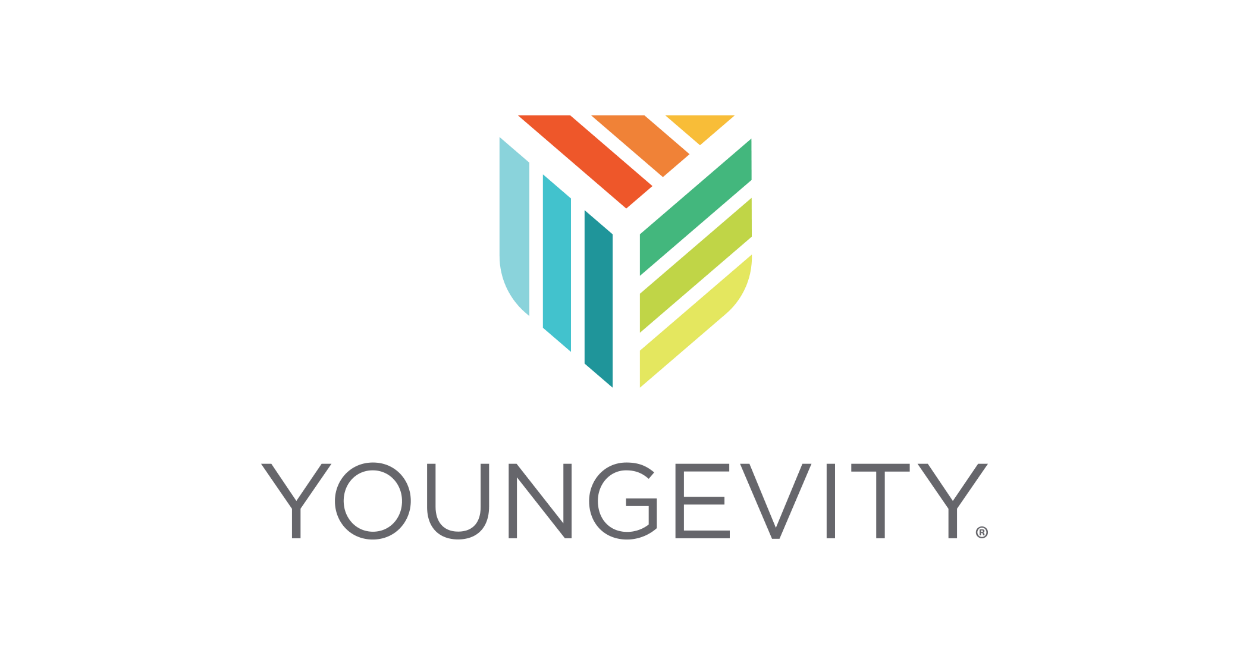 YOUR PATH TO BETTERMENT
V3.3 AUS/NZ
[Speaker Notes: Thanks so much for being here.]
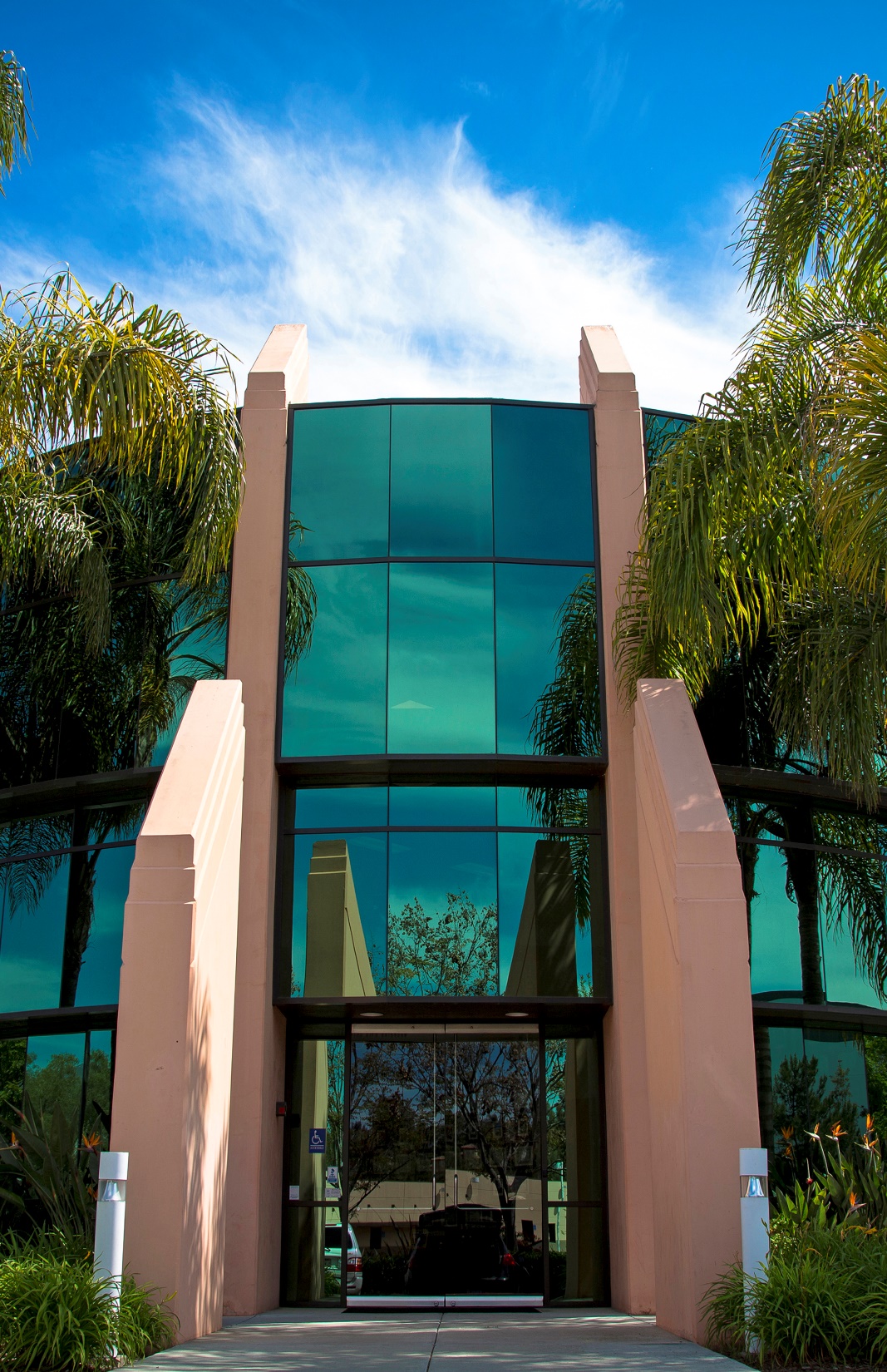 Youngevity is Your Path 
to Opportunity
We are a global, publicly traded company

We’re building on our 20 years of experience to create a new kind of company

We help you customize the business that you want
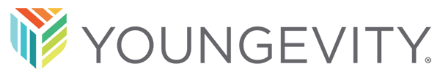 [Speaker Notes: I’m with a company called Youngevity.  We’re a publicly traded global company. 
 
And although the company is celebrating its 20th anniversary -  we’re starting a new chapter – 
that’s very much in line with what’s happening in the market place today.]
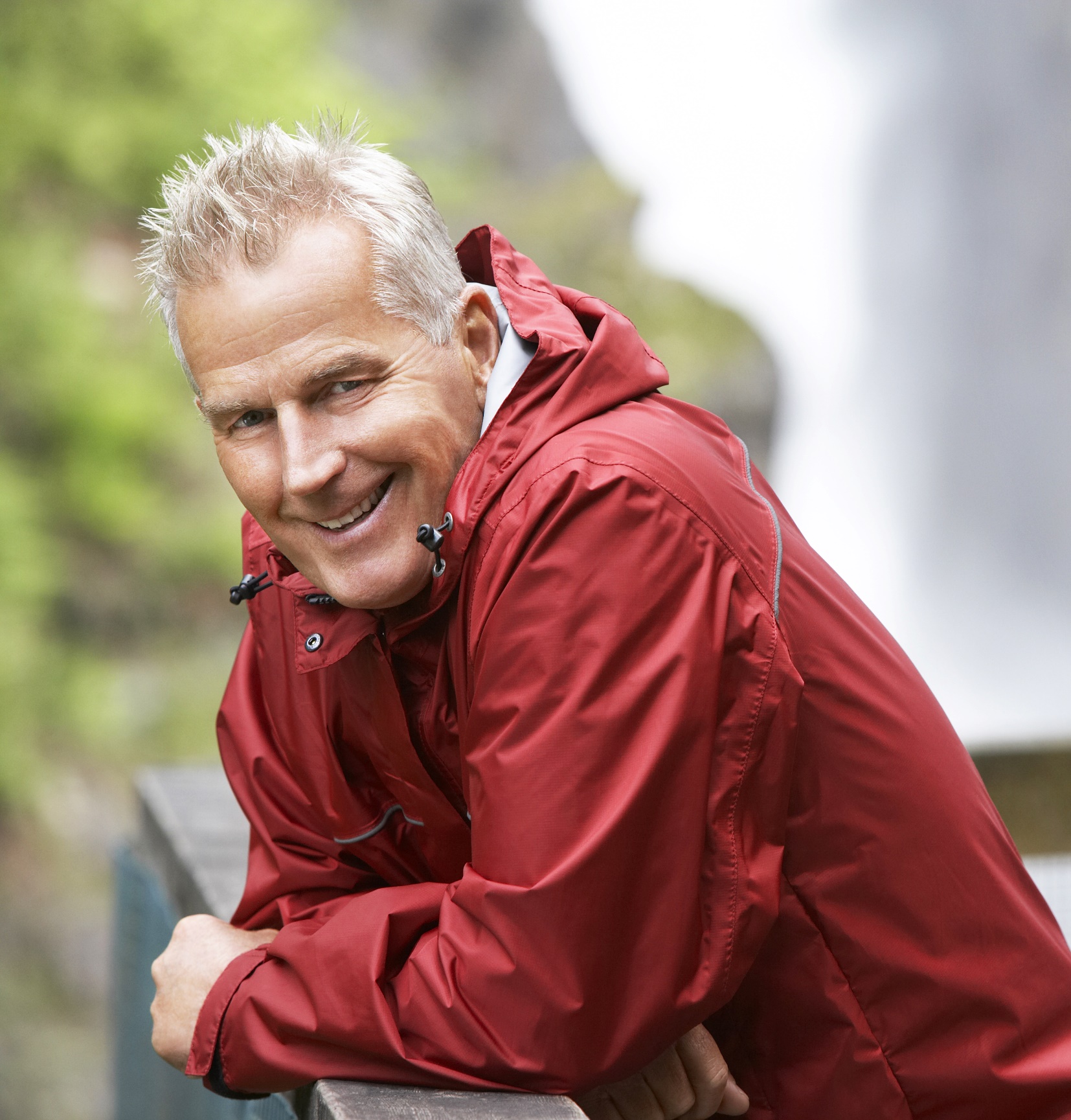 Youngevity
Changed My Life
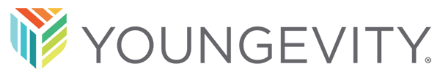 [Speaker Notes: OPTIONAL - CUSTOMIZE THIS SLIDE IMAGE FOR YOU. Add an image that is important to you and then enter a brief statement about you (i.e. I can now spend more time with my family)   
This company has changed my life for the better in so many ways, and in my opinion – it can make everyone’s life better.
 
Add short personal story
 
DELETE THIS SLIDE IF YOU DO NOT WANT TO CUSTOMIZE]
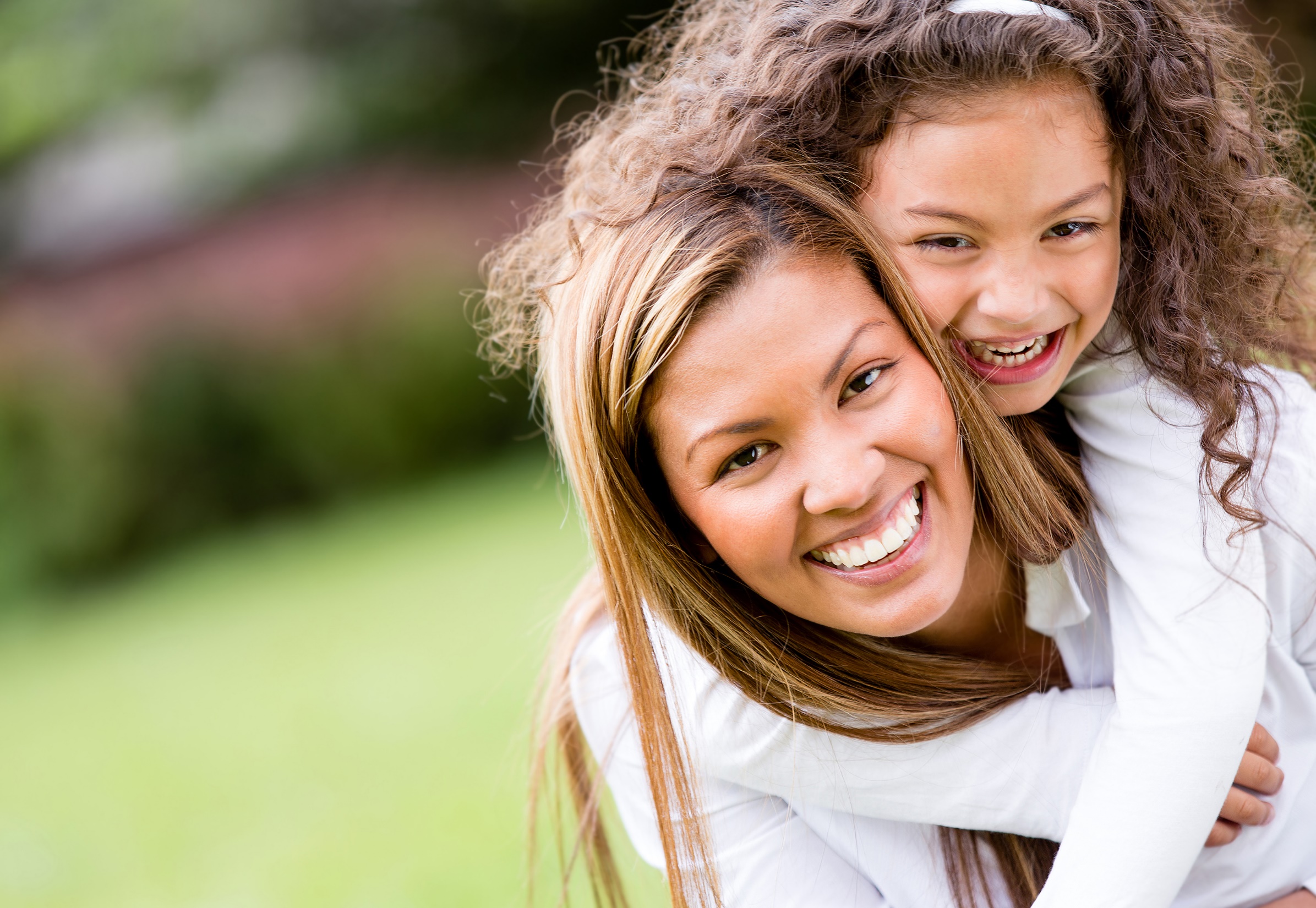 Youngevity
Changed My Life
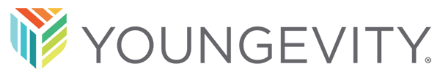 [Speaker Notes: This company has changed my life for the better in so many ways, and in my opinion – it can make everyone’s life better.
 
Add short personal story
 
DELETE THE PREVIOUS SLIDE IF YOU DO NOT CUSTOMIZE IT]
4% FinanciallyStable
1% Wealthy
5% Still
Working
The 40 Year Plan
For every 100 people who reach the age of 65
28% Dead
62% DeadBroke
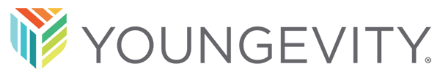 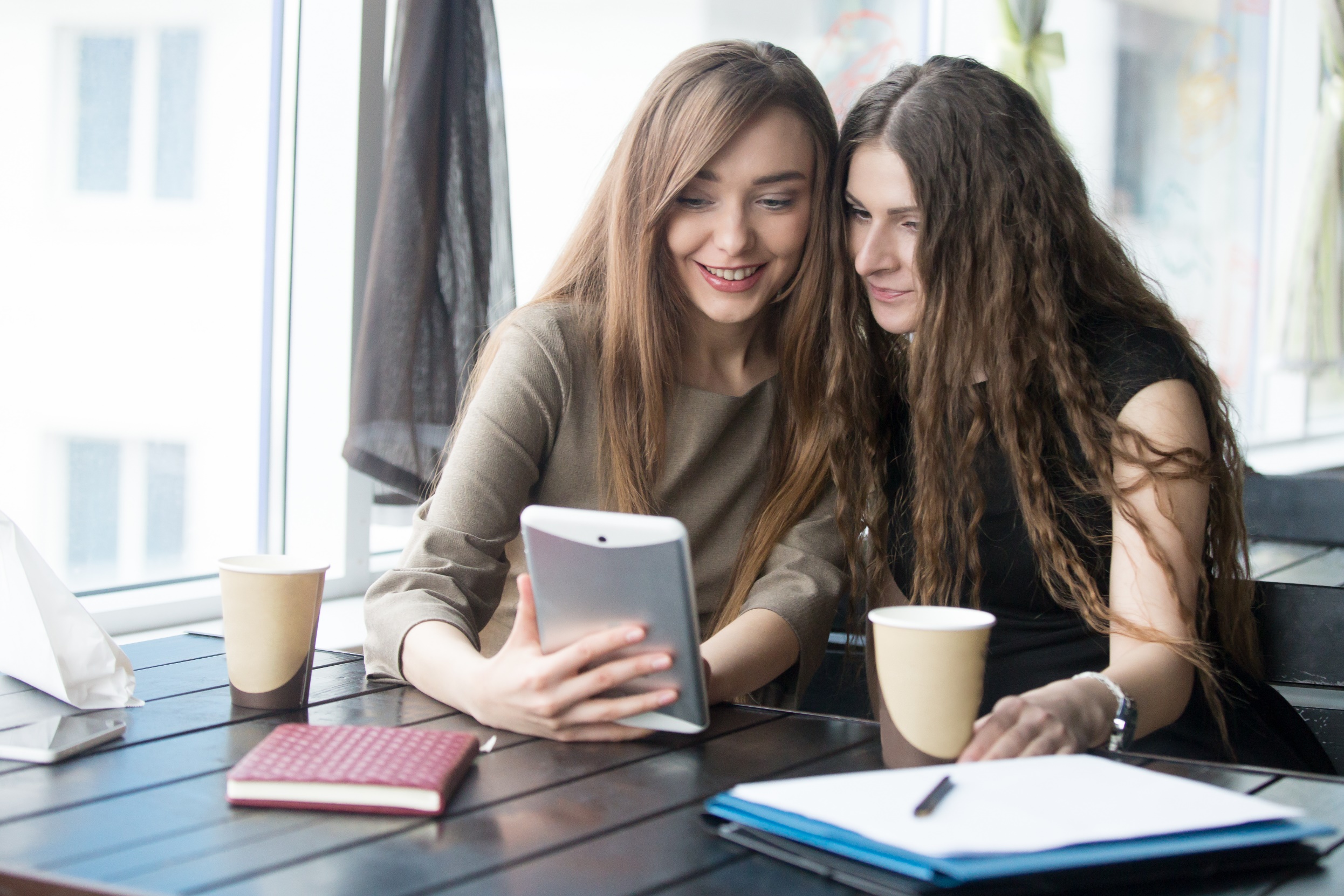 Traditional BusinessHas Changed
Growth of on-line shopping

Growth of social selling

By 2020 1 out of 2 people will be part of the Gig Economy

Traditional retirement planning no longer applies
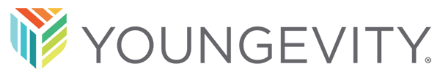 [Speaker Notes: We’re an omni direct company. What does that mean?  
 
We’re a part of 2 big trends – First the move away from buying products at retail (I mean, who doesn’t shop on-line these days)…
 
And second the move away from traditional jobs and towards earning extra income on your own.This is referred to as the gig economy. 
 
This shift makes the “Traditional 40 year retirement plan” obsolete.
 
The gig economy (or new economy) is about a better life balance. Youngevity is about helping you get there.]
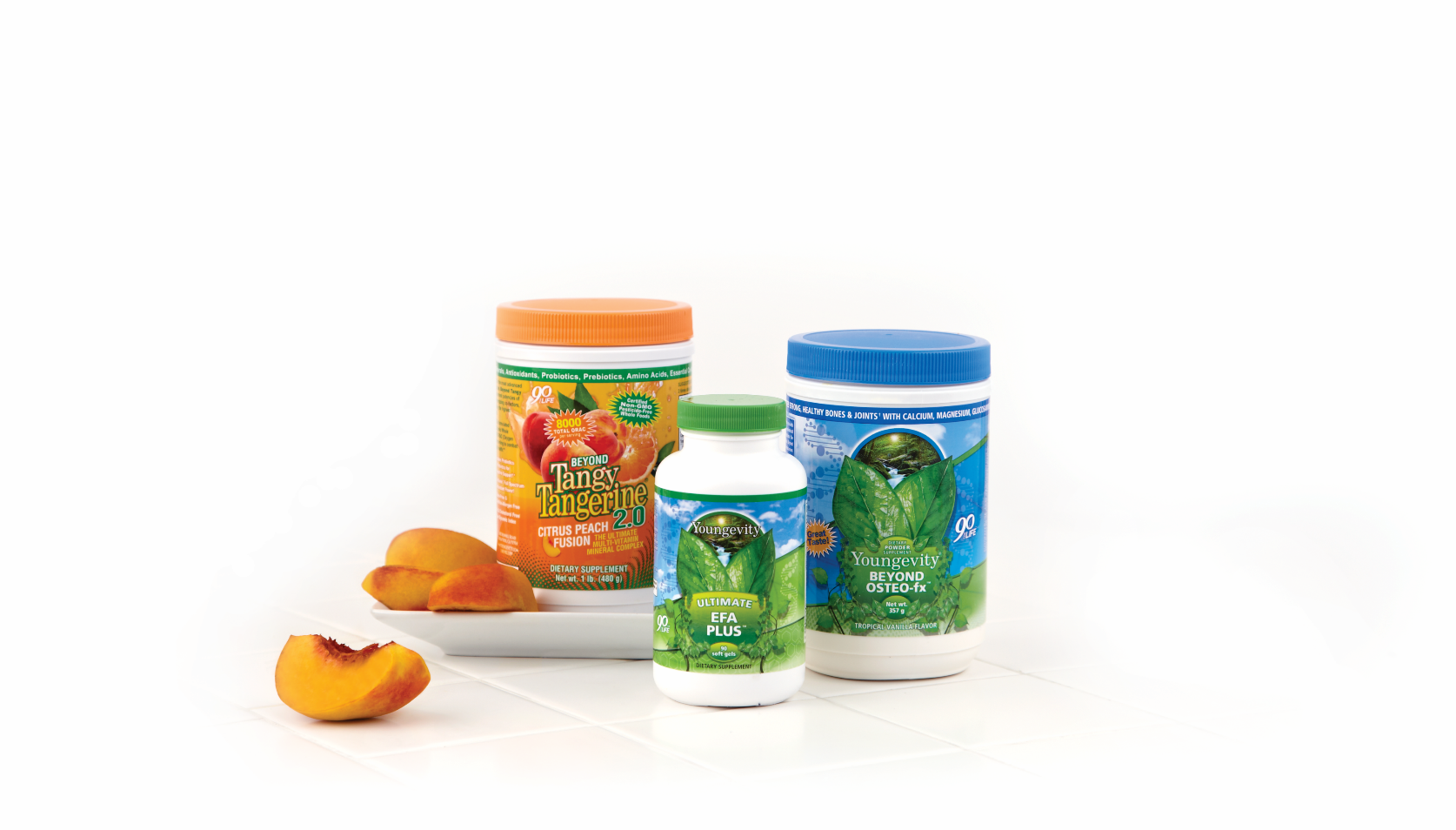 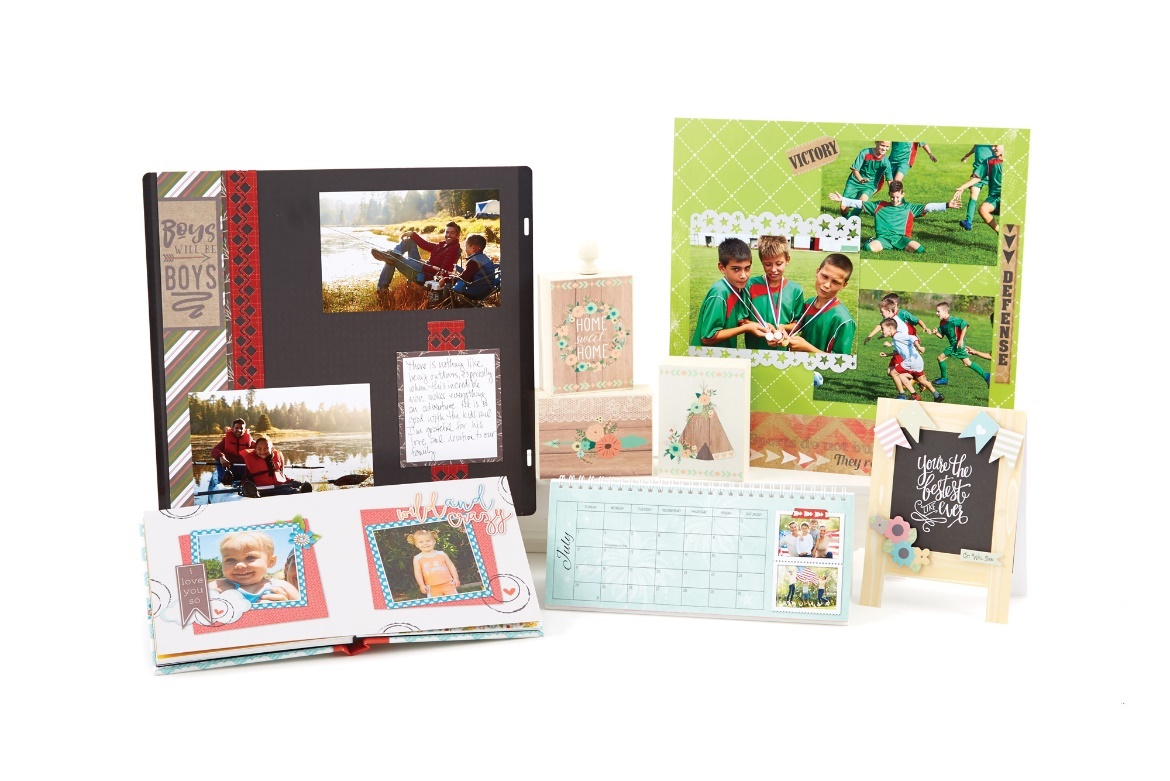 Something
For Everyone
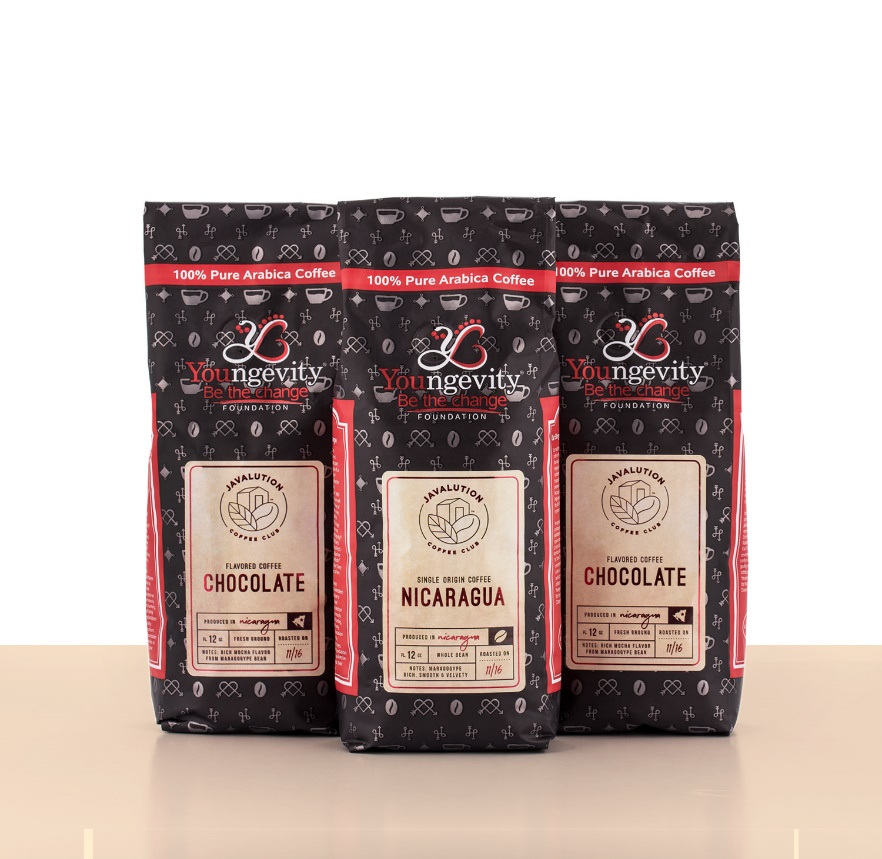 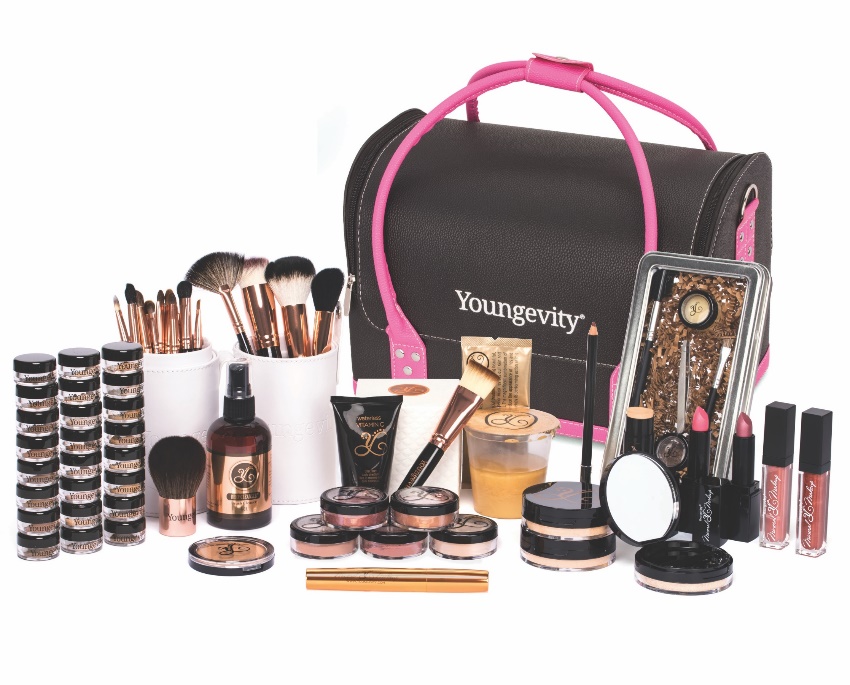 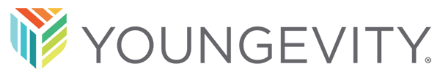 [Speaker Notes: So let’s start with products.
 
Friend referrals, customer reviews – these are how most people decide if they want to buy something these days. So no impersonal retail stores for us… 
 
We sell our products through a community of friends and families, who from personal experience with the products can make true recommendations.]
Dr Joel Wallach
Founded Youngevity in 1997

Author of “Dead Doctors Don’t Lie” and more

90 For Life – 90 Essential Nutrients

Key in making selenium a required nutrient

Petitioned the FDA for authorized health claims
For a full list of the FDA Authorized Health Claims visit: www.fda.gov/Food/IngredientsPackagingLabeling/LabelingNutrition/ucm2006876.htm#Approved_Health_Claims
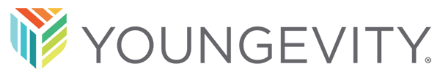 [Speaker Notes: Many people start with our nutrition and wellness products.   There’s nothing like them and they're based on the philosophy of Dr. Wallach.   
-published more than 75 times in medical and scientific journals internationally
-He’s famous for his research around the importance of 90 essential nutrients for optimal health.
-His research on selenium as a recognized essential nutrient led to the FDA creating a required daily amount of selenium
-he petitioned the FDA which resulted in Authorized Health Claims related to the safety and cancer risk reduction potential of Selenium
-the FDA has made it mandatory for baby food companies to add Selenium to ALL baby Formula.]
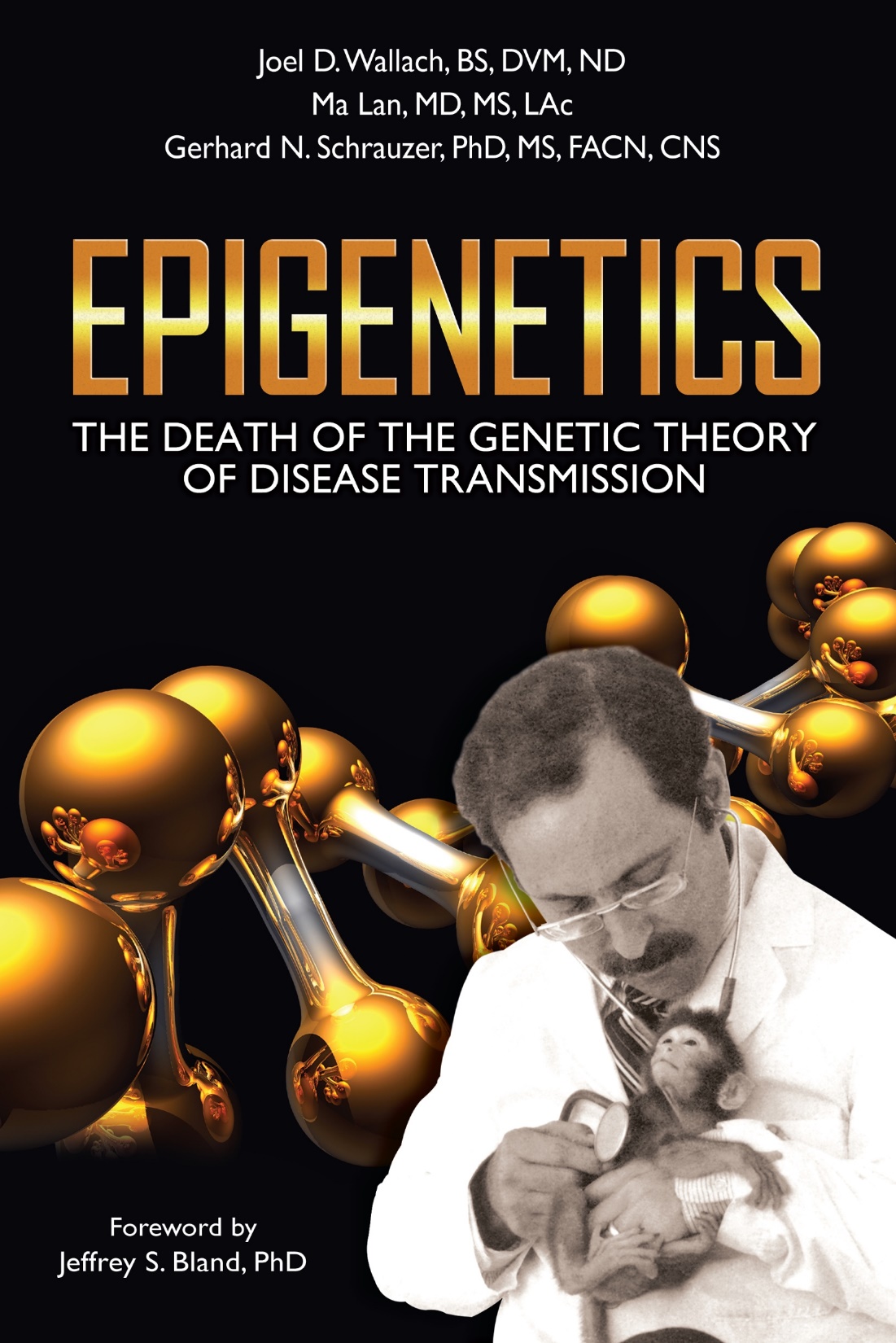 Epigenetics
ep·i·ge·net·ics
/ˌepəjəˈnediks/

noun

The study of changes in organisms caused by modification of gene expression rather than alteration of the genetic code itself.

"epigenetics has transformed the way we think about genomes"
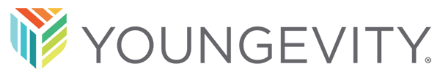 [Speaker Notes: -and he was one of the first to talk about epigenetics . . . Which is such a hot topic these days.]
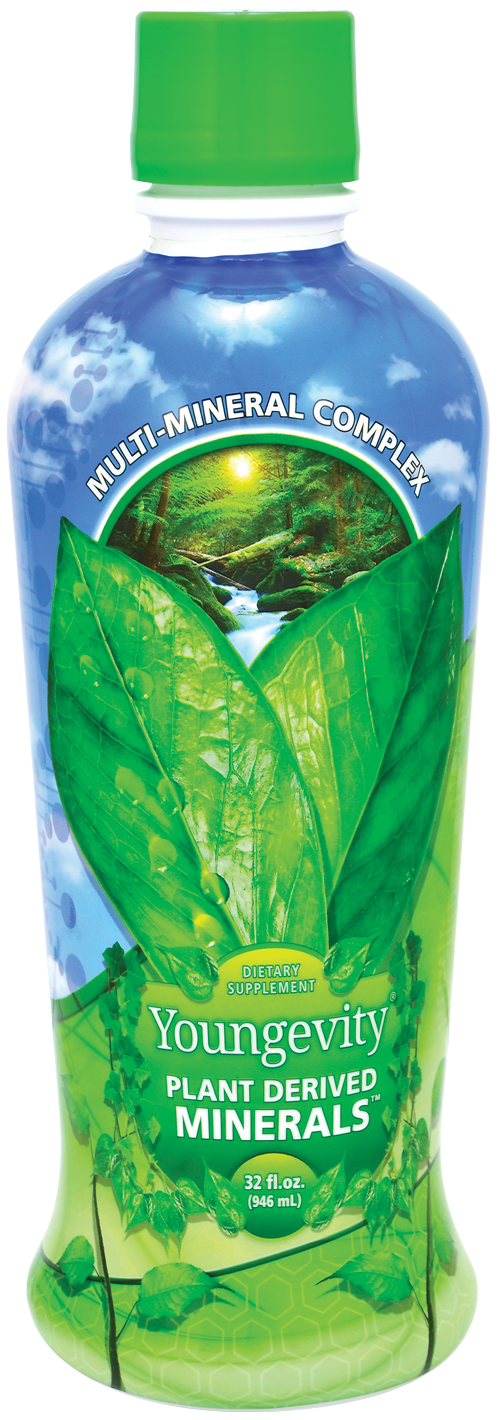 Plant Derived
Minerals
The key to health is giving your body all the90 essential nutrients it needs 

Most mineral supplements are only8 – 12% absorbable

Youngevity plant derived minerals are up to 90% absorbable
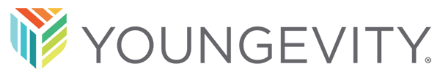 [Speaker Notes: Most mineral supplements are derived from minerals that are 8-12% absorbable. But ours are much better. They’re plant derived and up to 98% absorbable.   
 
Doc says:
“it’s not just what you eat that kills you, it’s what you don’t eat! The key to health is giving your body all the 90 essential nutrients it needs.”
 
Only Youngevity has exclusive access to a humic shale mine that supplies our unique plant derived minerals.]
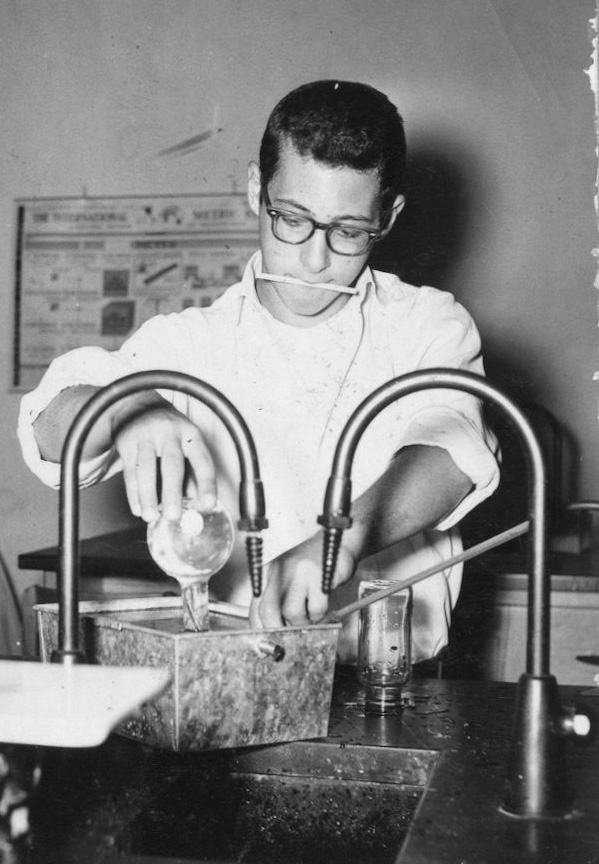 40 Years of Research
Hundreds of thousands follow Dr. Wallach’s nutritional advice

Top notch scientific advisory board

Top notch athletic advisory board
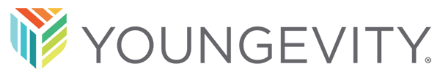 [Speaker Notes: Through 40 years of clinical research and discovery – there’s confirmation that each nutrient deficiency can be linked to multiple health issues.
 
Hundreds of thousands of people follow Dr. Wallach’s nutritional advice and truly believe their lives are better for it.  As a result – we’ve got celebrity ambassadors who love our company, an amazing athletic advisory board, as well as a top notch scientific advisory board.]
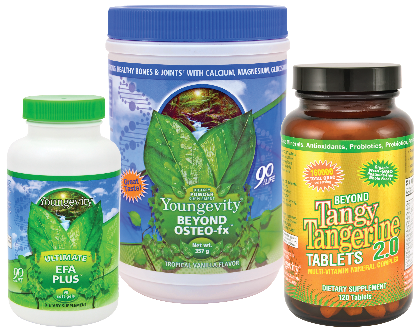 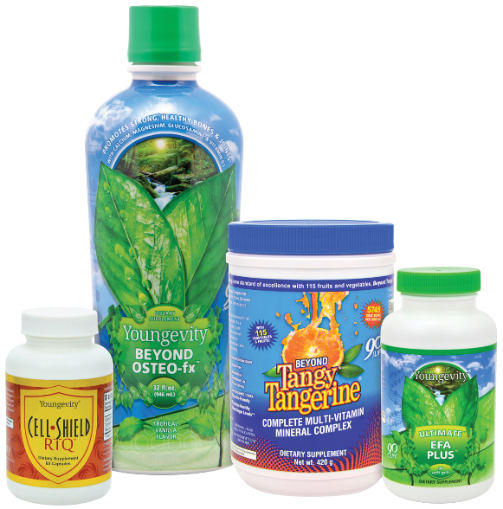 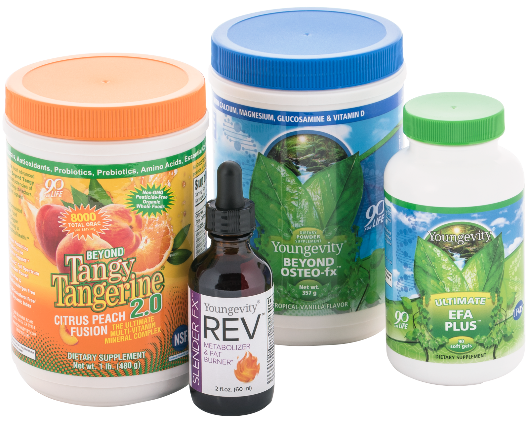 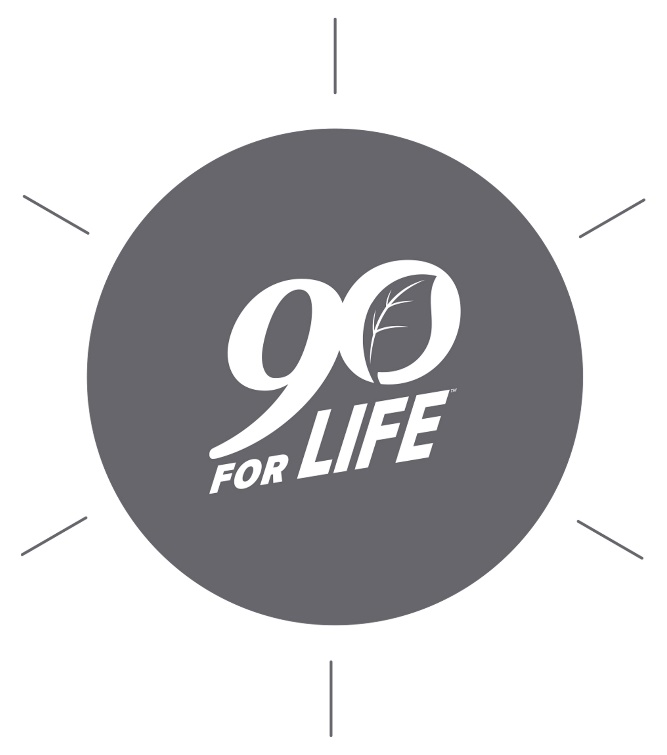 Healthy Body
Paks
No Wrong
Choice
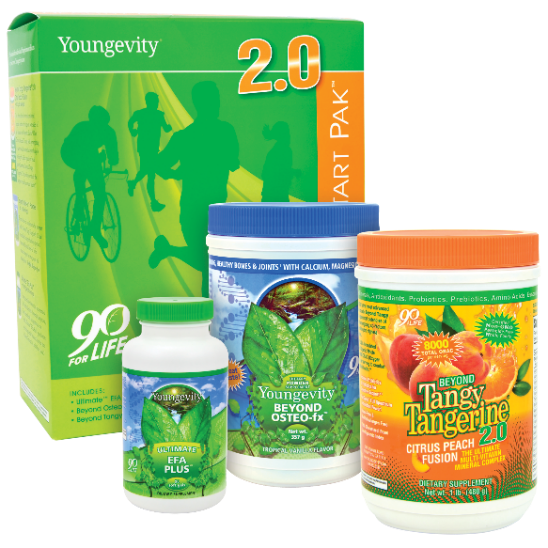 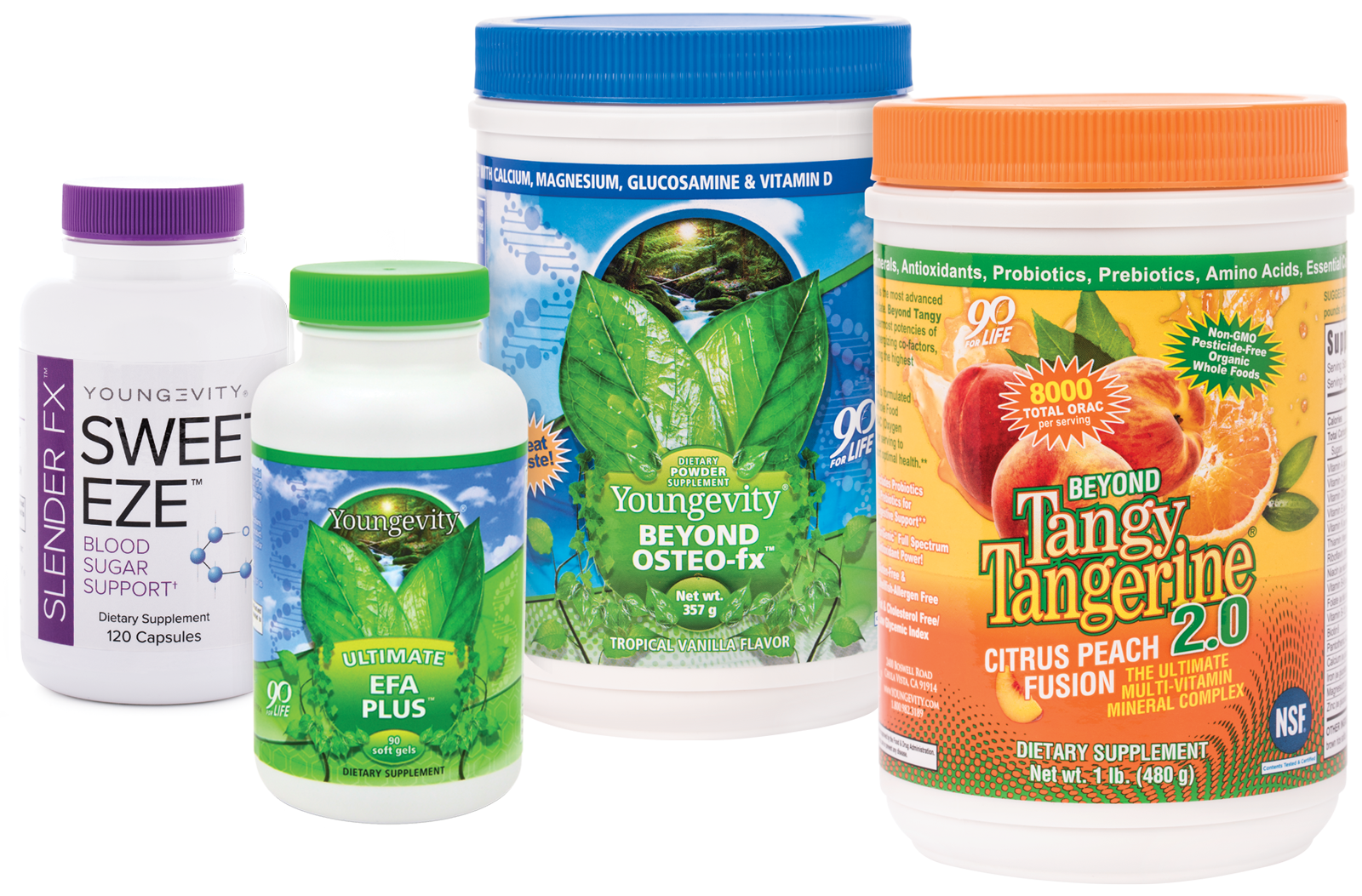 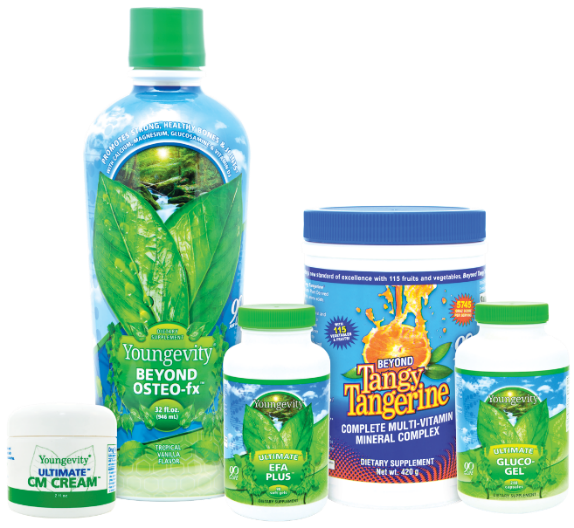 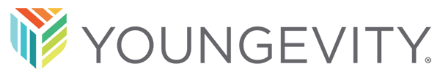 [Speaker Notes: The core of our nutrition and wellness products starts with our Healthy Body Packs. They incorporate “90 for Life,” the foundation of all of our Healthy Body Paks.
People all over the world are part of 90 for life and are living healthier and happier.
We currently have 20 different Healthy Body Paks to choose from. Just pick the one that has the best focus for you. There’s no right or wrong choice. They all include the “90 Essential Nutrients.”]
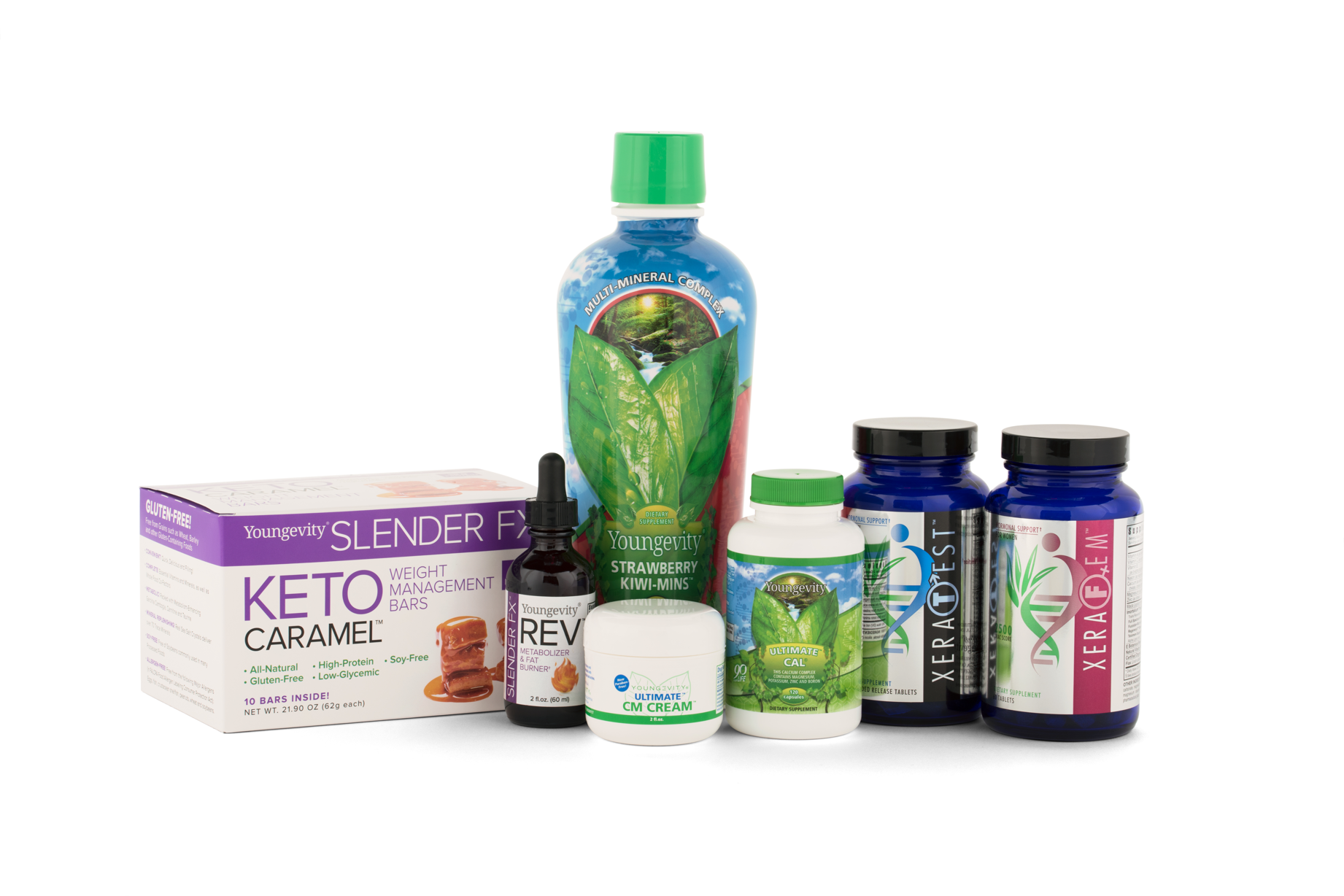 Nutrition is atOur Core
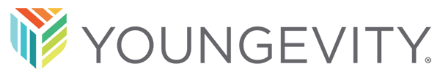 [Speaker Notes: We have many other nutritional products that people rave about. You can check them out on my website (insert your replicated site info).]
The Youngevity Modern 
Marketplace
6 top selling retail categories
Nutrition & Wellness
Memory Keeping
Spa & Beauty
Food & Beverage
Apparel and Jewelry
Services (not yet available)

Find out more on my website
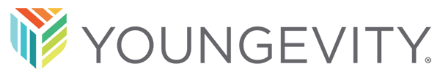 [Speaker Notes: Dr. Wallach also realized that emotional wellness is as important as physical – so we’ve created the Youngevity modern marketplace where you can find a broad assortment of product for mind, body and spirit.
 
Check out my website(your replicated site info) – Feel free to add your personal website details to this slide.
 
We have products for 
Home + Family
Spa and Beauty
Apparel and Jewelry
Food and Beverage
Services
And of course Health & Wellness]
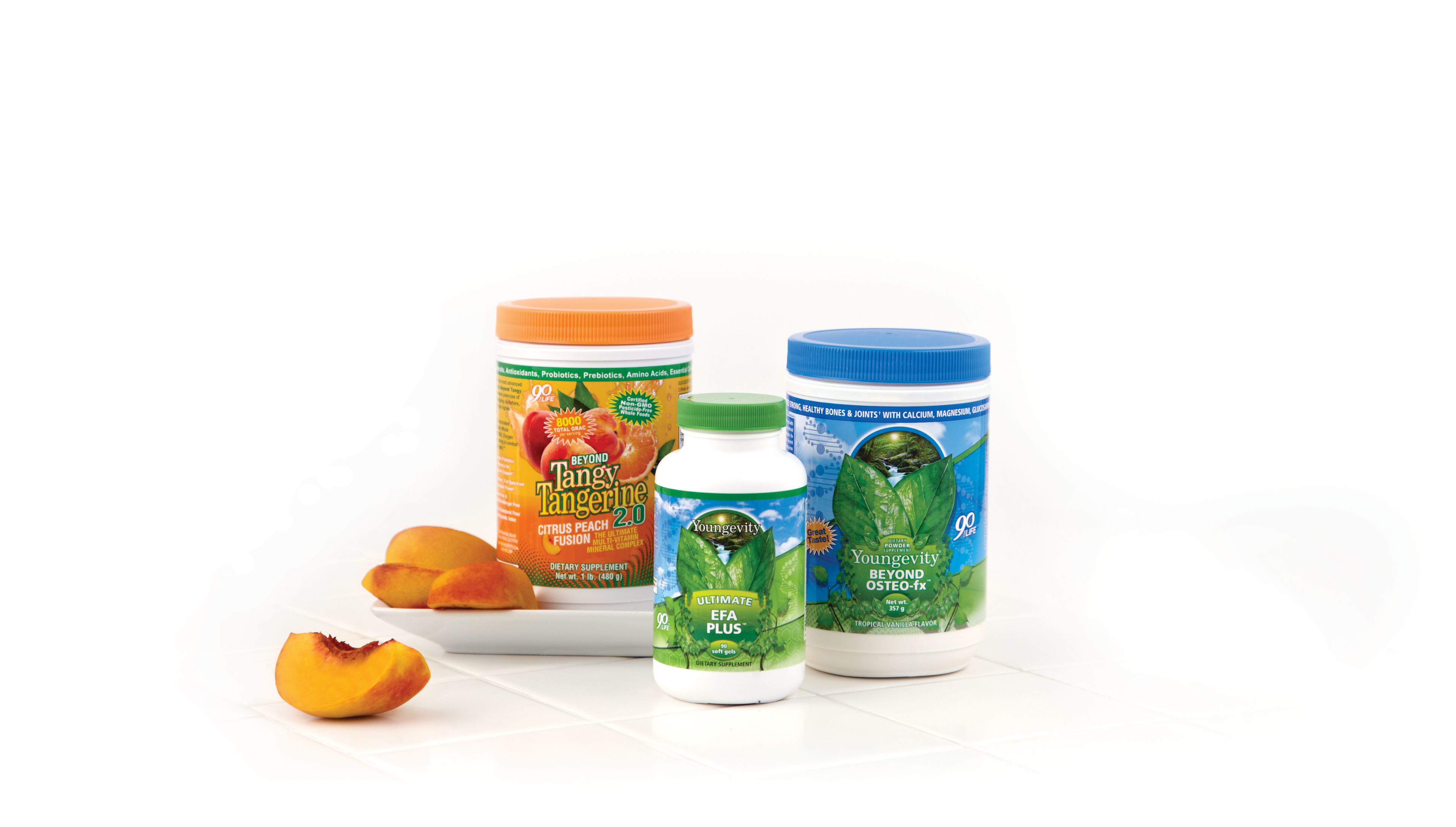 Youngevity
Modern
Marketplace
Nutrition
& Wellness
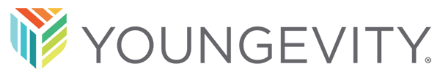 [Speaker Notes: You can zip through these category slides and stop to talk about you favorite products and services.]
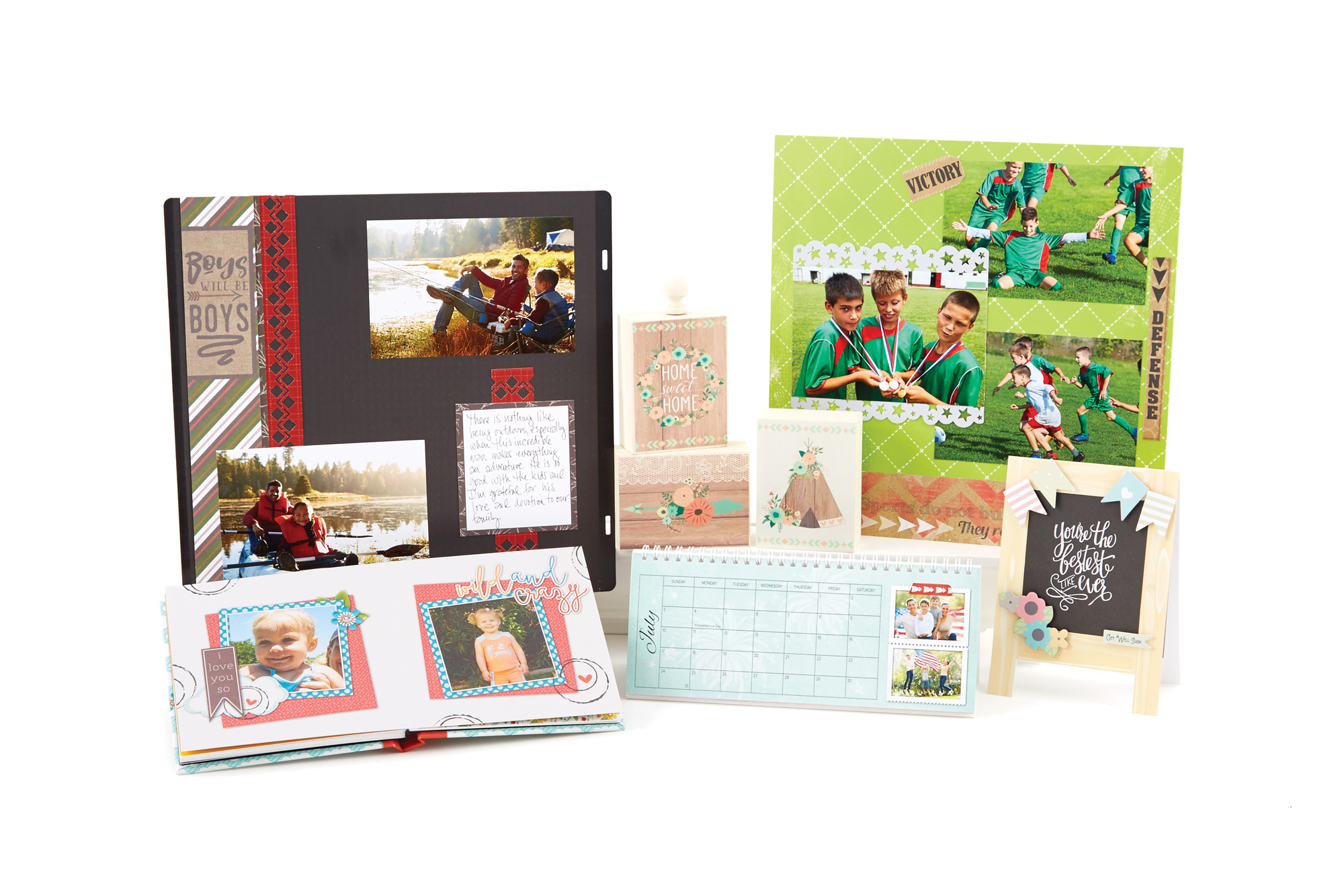 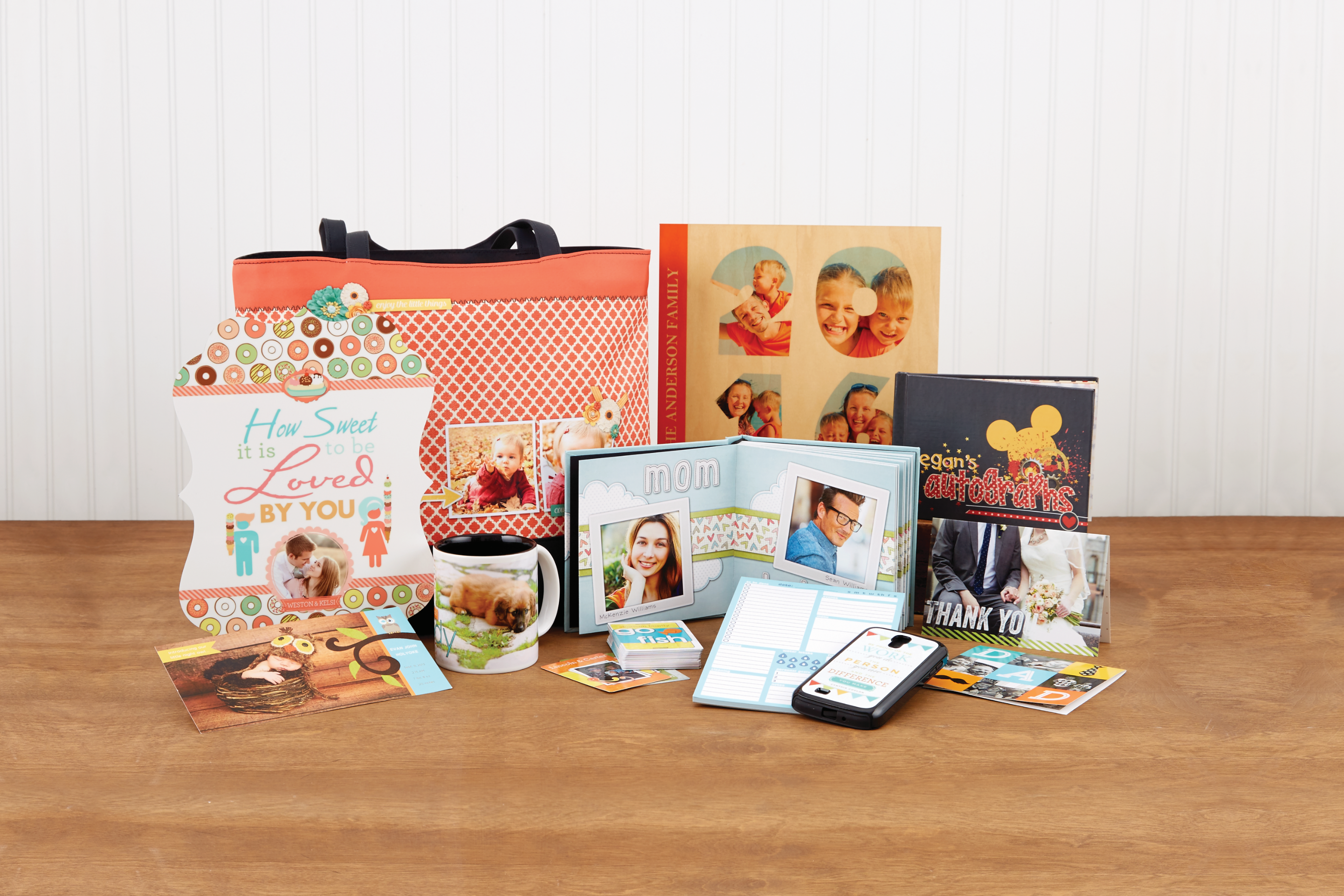 Youngevity
Modern
Marketplace
Home & Family
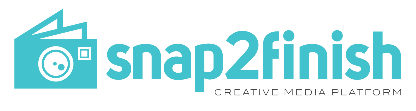 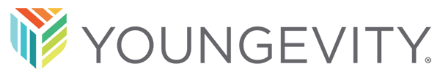 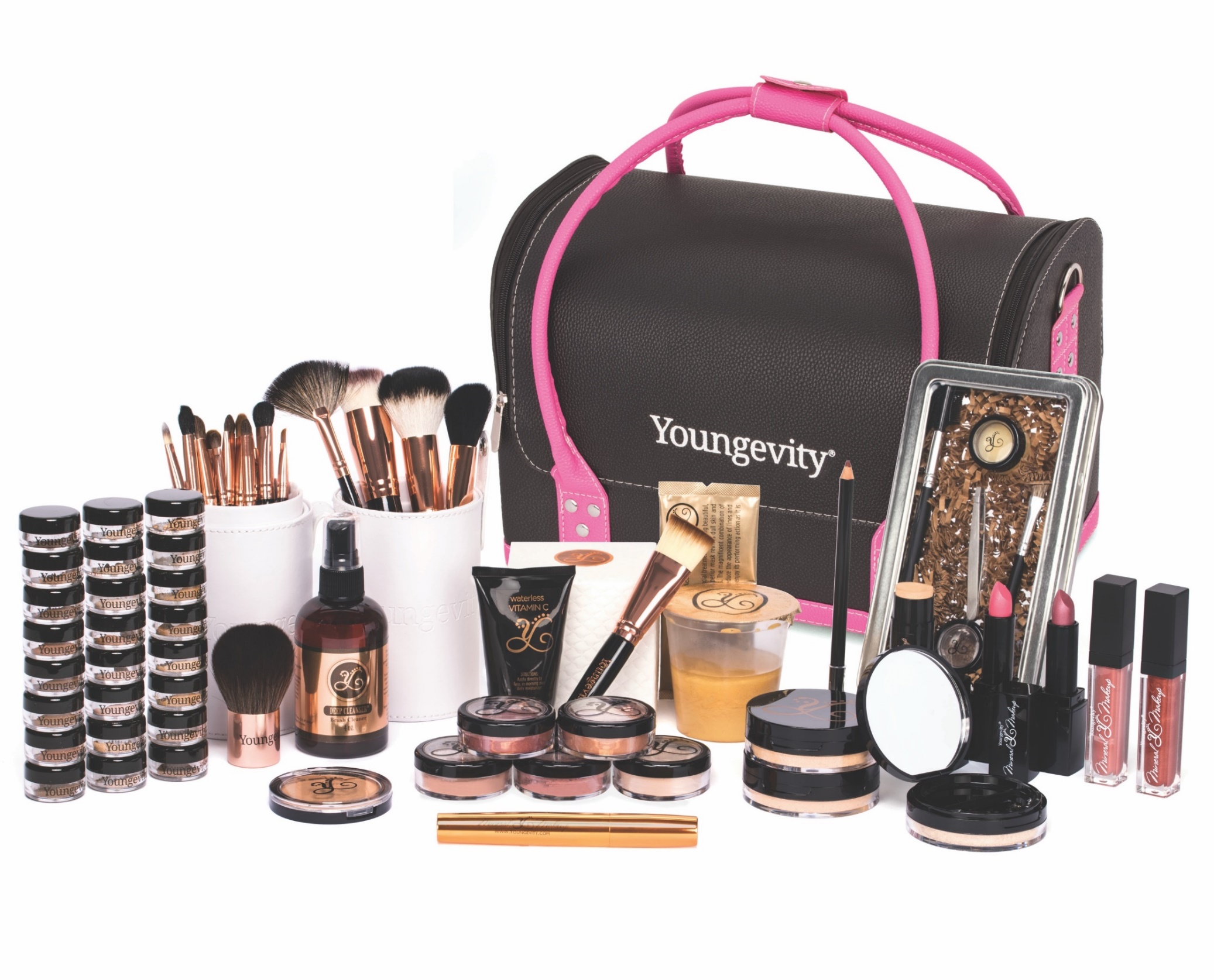 Youngevity
Modern
Marketplace
Spa & Beauty
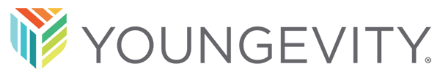 Youngevity
Modern
Marketplace
Jewellery
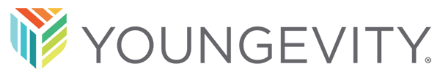 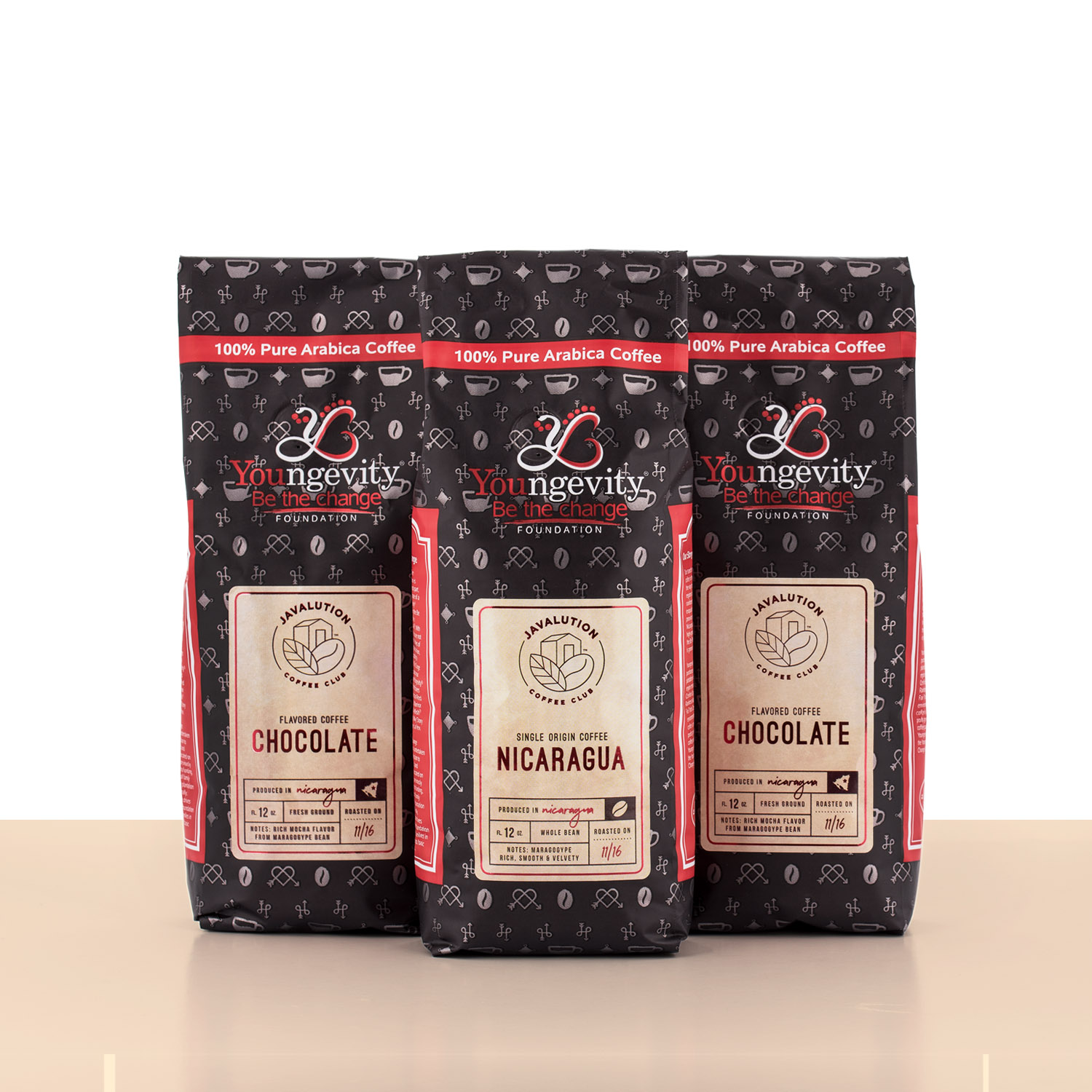 Youngevity
Modern
Marketplace
Food & Beverages
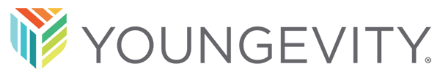 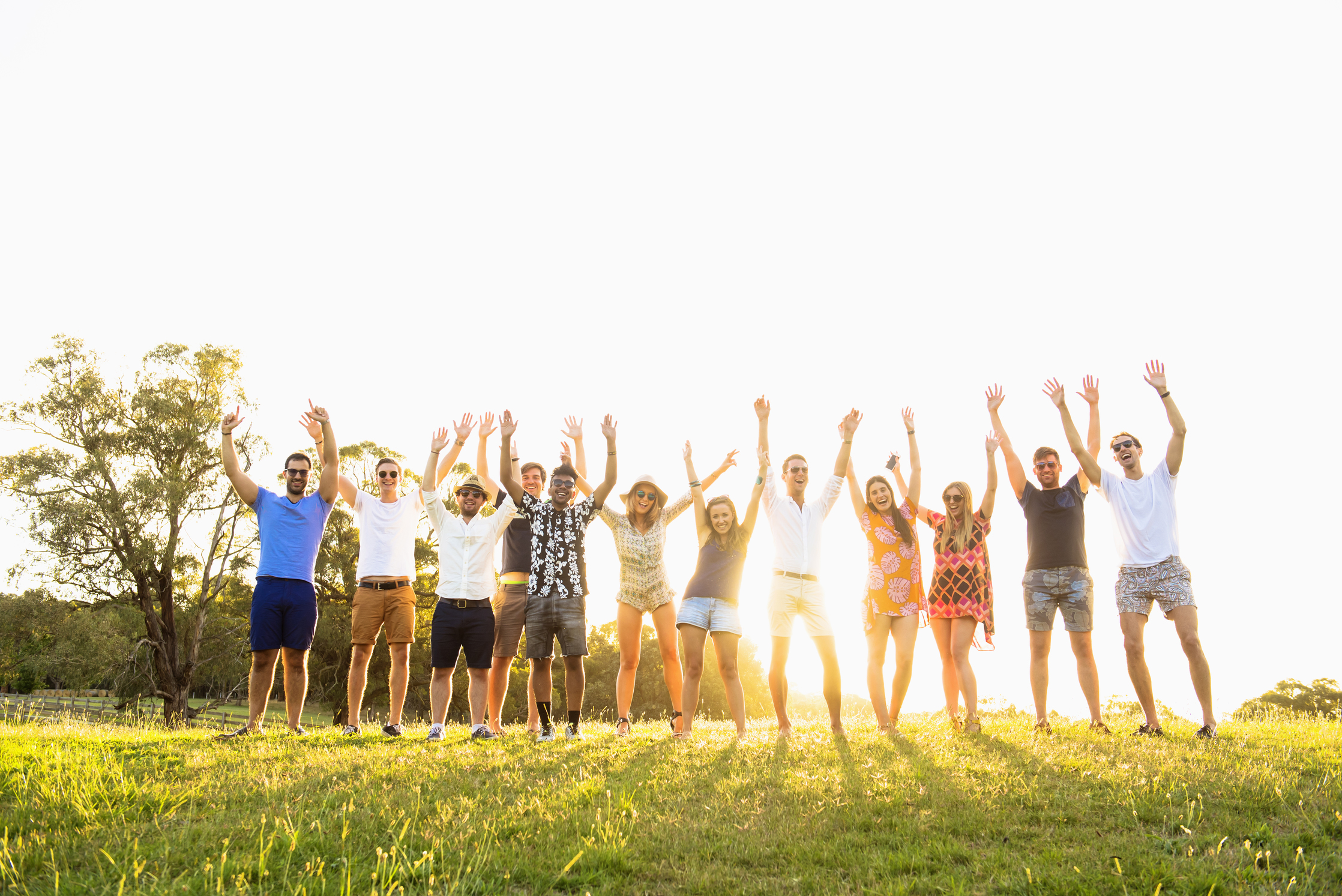 Earn a Little
Extra
You set your hours

You work where you want

Make Youngevity your part time business or your full time job – You decide

Get paid weekly
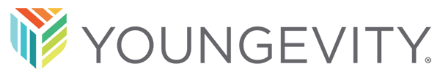 [Speaker Notes: Now back to earning some extra money, and the Youngevity modern marketplace.   
 
I’ve been able to earn enough to pay for my family’s gym membership and make the payments on my new car (insert own story)
 
And I don’t have to stick to any crazy hours on top of my regular job… I just fit this in when I can. It’s flexible. I’m doing something fun on the side. And I’m getting paid for it.
 
There are other companies that offer ways to earn money by sharing their products. This is becoming more mainstream. But they don’t have the variety we do.  You can represent products and services in the 6 top billion dollar industries.]
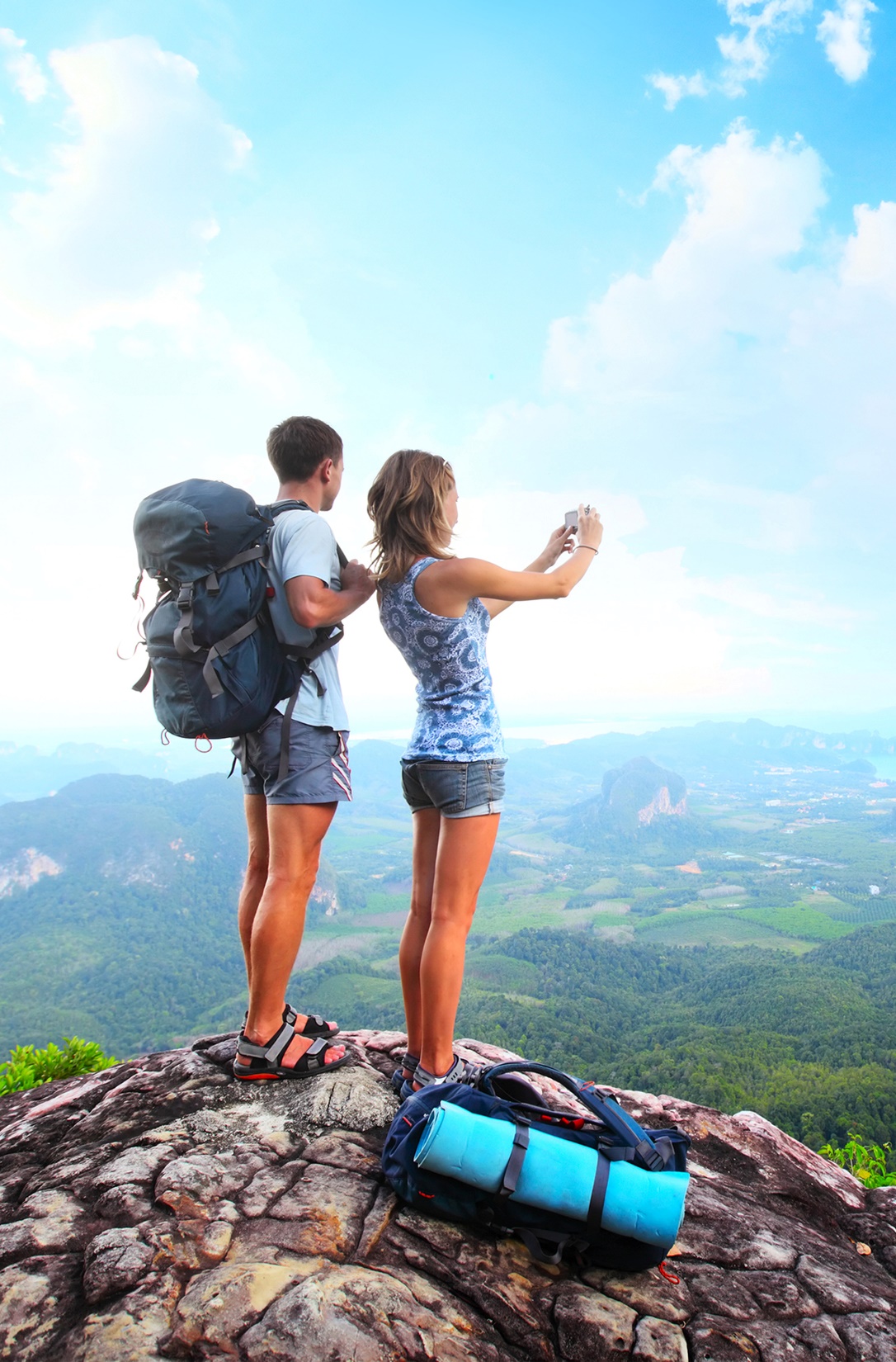 The Youngevity Modern 
Marketplace
#PickYourPassion

#SwapWhereYouShop
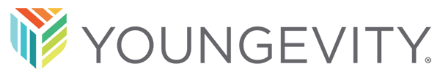 [Speaker Notes: And because of this unique assortment, you can “Pick Your Passion” – choose what you want to focus on. In addition to letting people know about the Healthy Body Paks . . . 
 
I actually do fun oil workshops. (fill in your own)
 
And because of this broad assortment, it’s much easier to find people who want to buy something from you. And then, you’ll be able to simply help people “Swap Where They Shop” because we offer so many every day items they purchase elsewhere.]
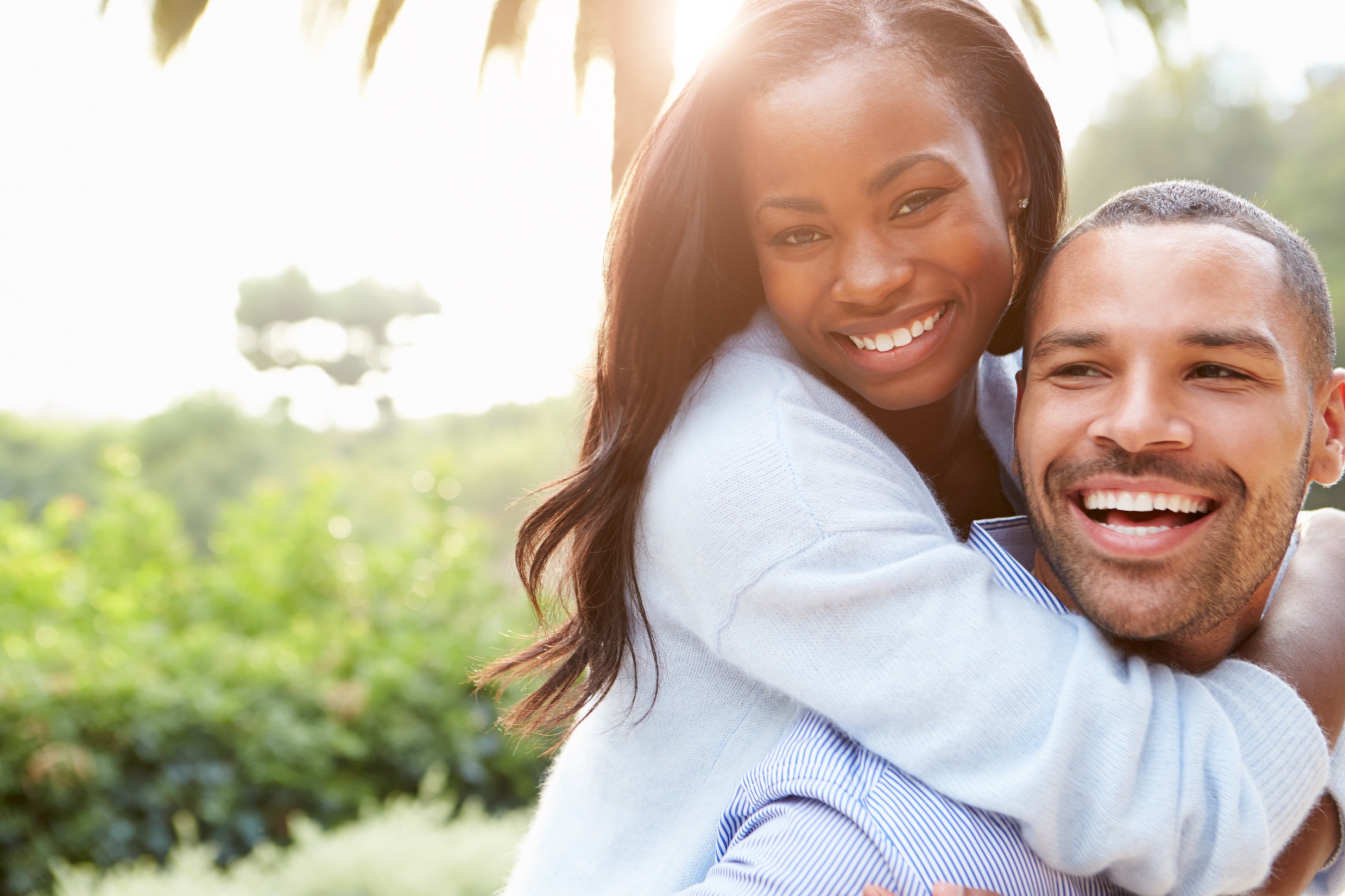 How do I Get Started?
Associate
Wholesale pricing
Free shipping on autoship
Earn “Thank you cheques”

Go CEO 
Enjoy Associate membership benefits plus more!
Additional bonuses
Get paid 10 different ways
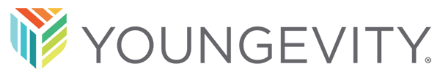 [Speaker Notes: There are two options:
So if you’re interested in making an additional $500 - $1000 a month – then think about joining us as an Associate.  WE have all the tools for success. It’s like starting a business – but setting up the business is all taken care of for you.   
And there is no inventory!
 
Associate membership gives you: (NB:  Feel free to advise the cost of joining as $20 (+GST for NZ))
-wholesale pricing
-free shipping on autoship
-thank you cheques
 
Go CEO (NB:  Feel free to advise the cost of going CEO in your applicable currency)
-membership benefits
-Additional bonuses (eg: Coding, Car)
-get paid 10 different ways (listed out on next slide)]
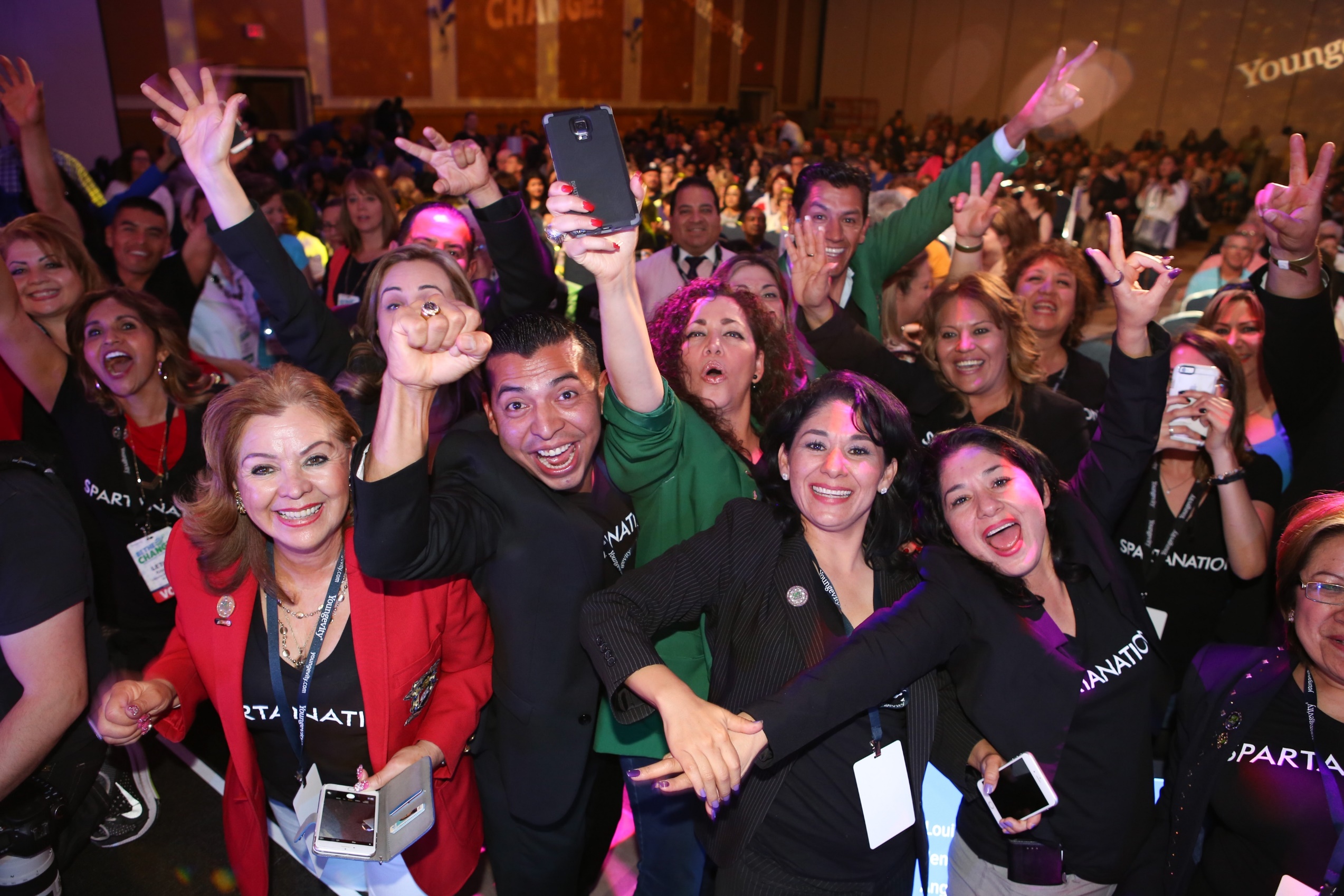 Get Paid in 10 Different Ways
1.	Retail Profits
	2.	Quick start bonus
	3.	Fast start bonus
	4.	Team commissions
	5.	Coding bonuses
	6.	Leadership bonus
	7.	Car bonus
	8.	Revenue sharing
	9.	Product credits
	10.	Dream car giveaway
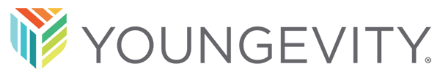 [Speaker Notes: Get paid in 10 different ways!]
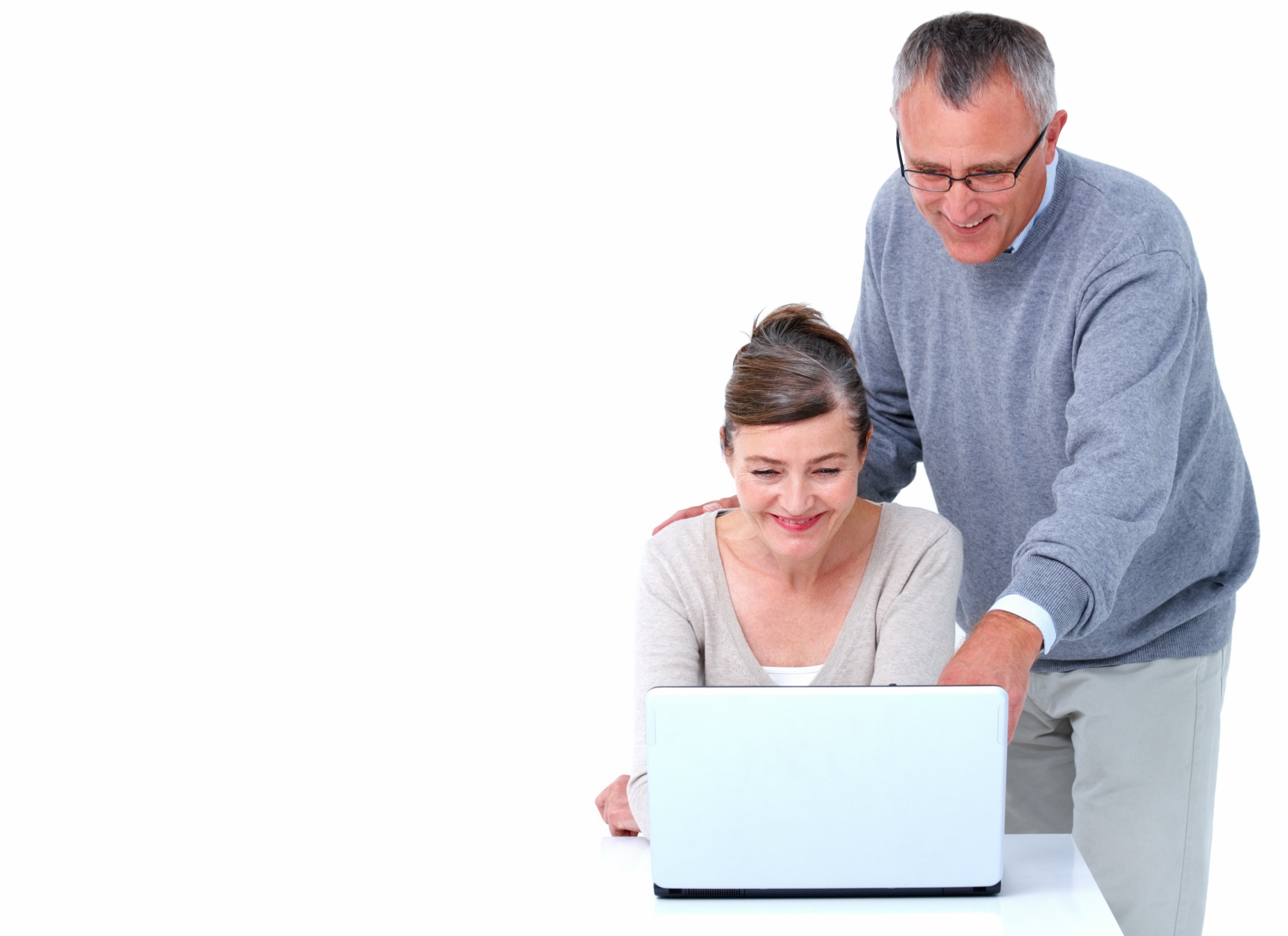 Fast Track
For Success
CEO
MEGA
PAK™
CEO
MEGA
PAK™
CEO
MEGA
PAK™
CEO
MEGA
PAK™
+
+
+
$400  +  $167  =  $567
Fast Start Bonuses
Commissions
Total
*Total value received, including commission bonuses.
For illustration purposes only. Actual results may vary based upon Coding group and other factors. Assumes enroller has $100 Autoship.
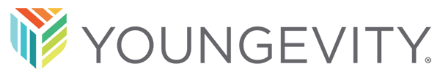 [Speaker Notes: If you can get 4 people to join your team and purchase a CEO Pak then in this example, you can get your money back on the purchase of your 
own CEO Pak, enjoy the benefits of the great Youngevity products, and start your business quickly.]
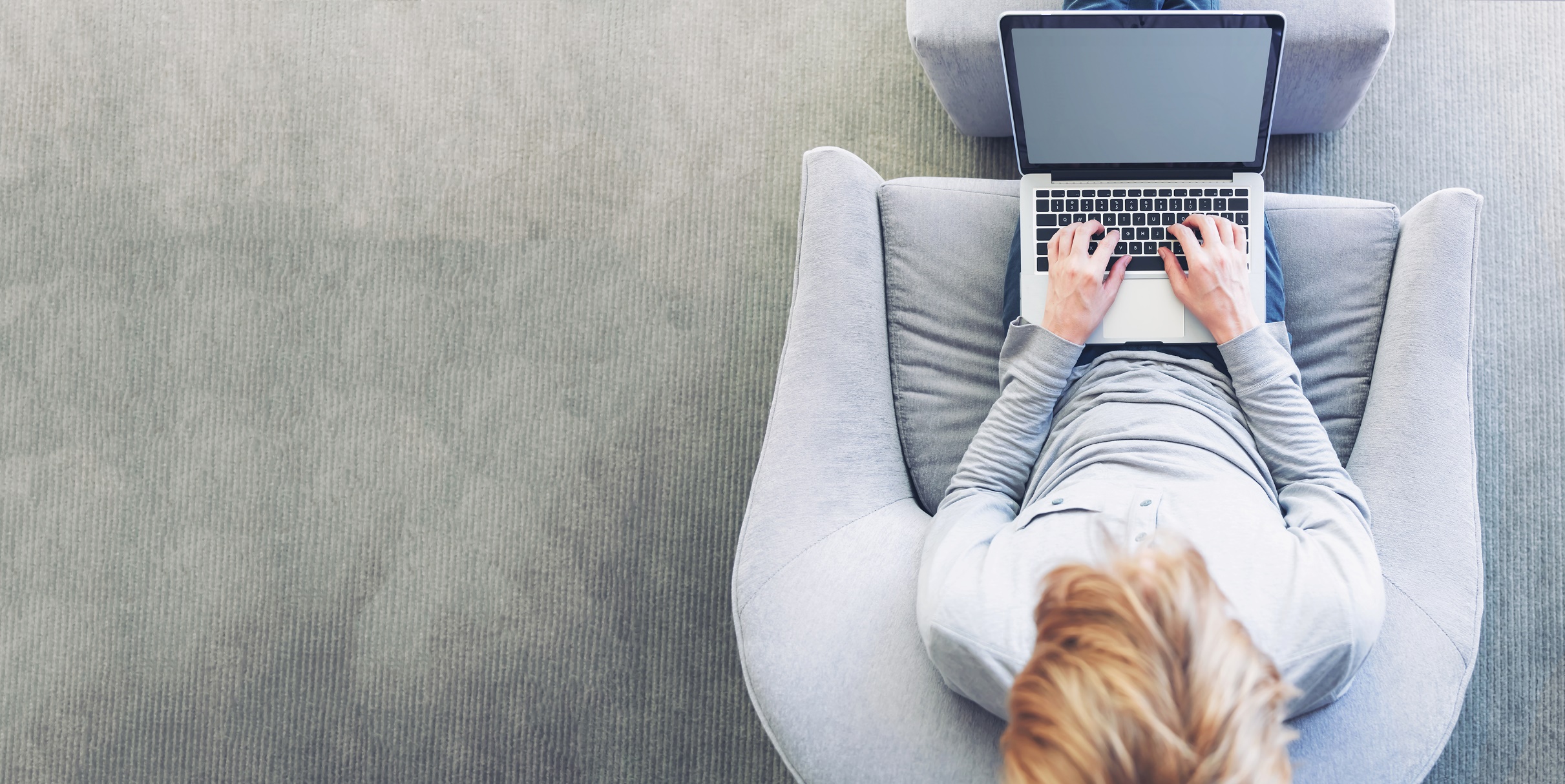 Getting Paid Basics
Fast Start, Quick Start & 1st Stage of Coding Bonuses
*Avg. customer order value 150 BV

Potential commissions in this example are based on earnings from Quick Start, Fast Start, Residual and 1st stage of Coding Bonuses. Youngevity prohibits distributor income claims; each distributor's earnings, if at all, will vary based on differing economic and demographic conditions.
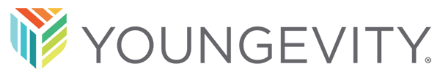 [Speaker Notes: Here’s an example of how it is possible to earn $500 a month by adding customers and distributors to your business.

This is great place for a personal story or testimonial from your team. 
You want people to believe this is achievable and you have the team to support them.]
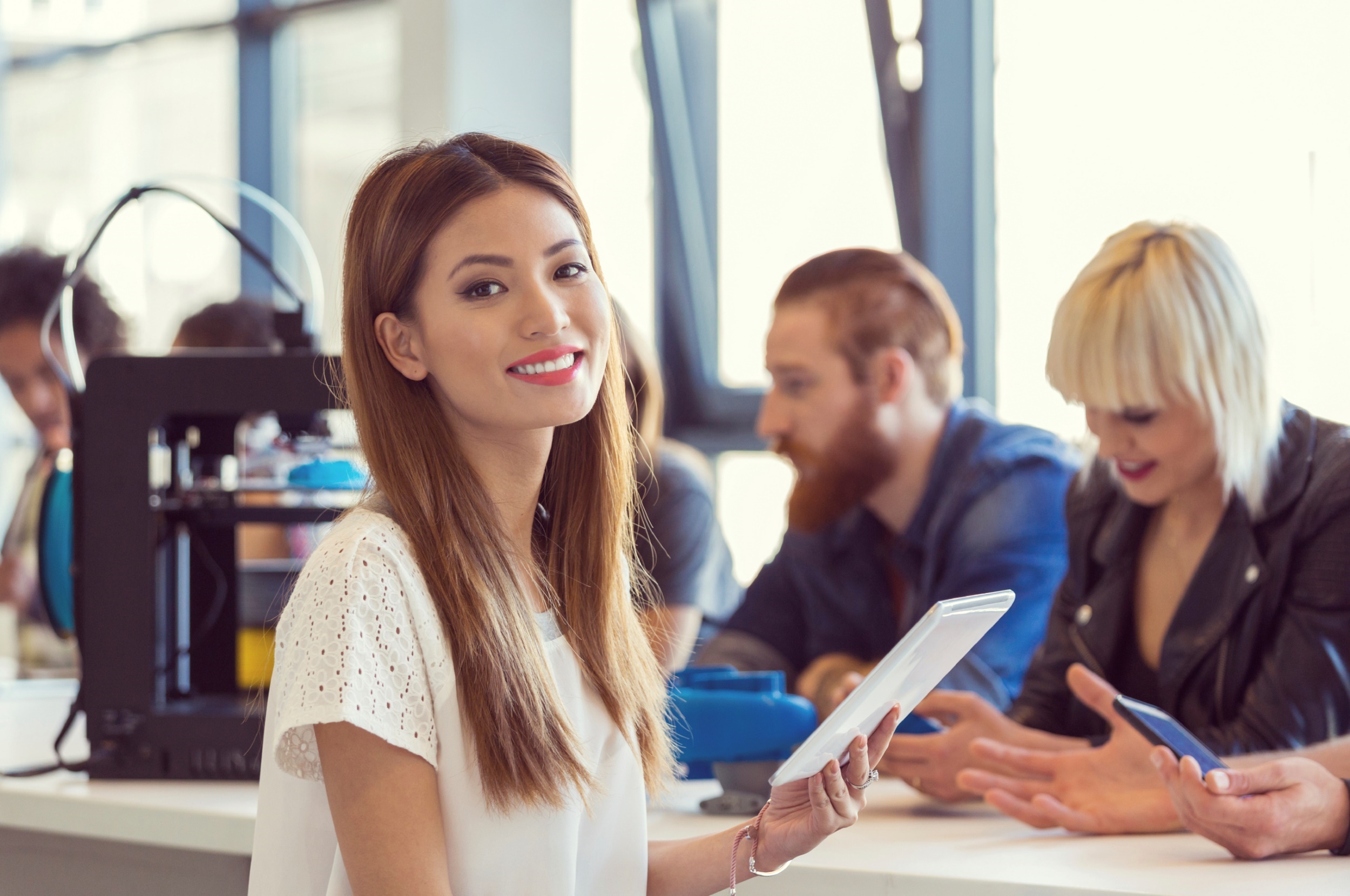 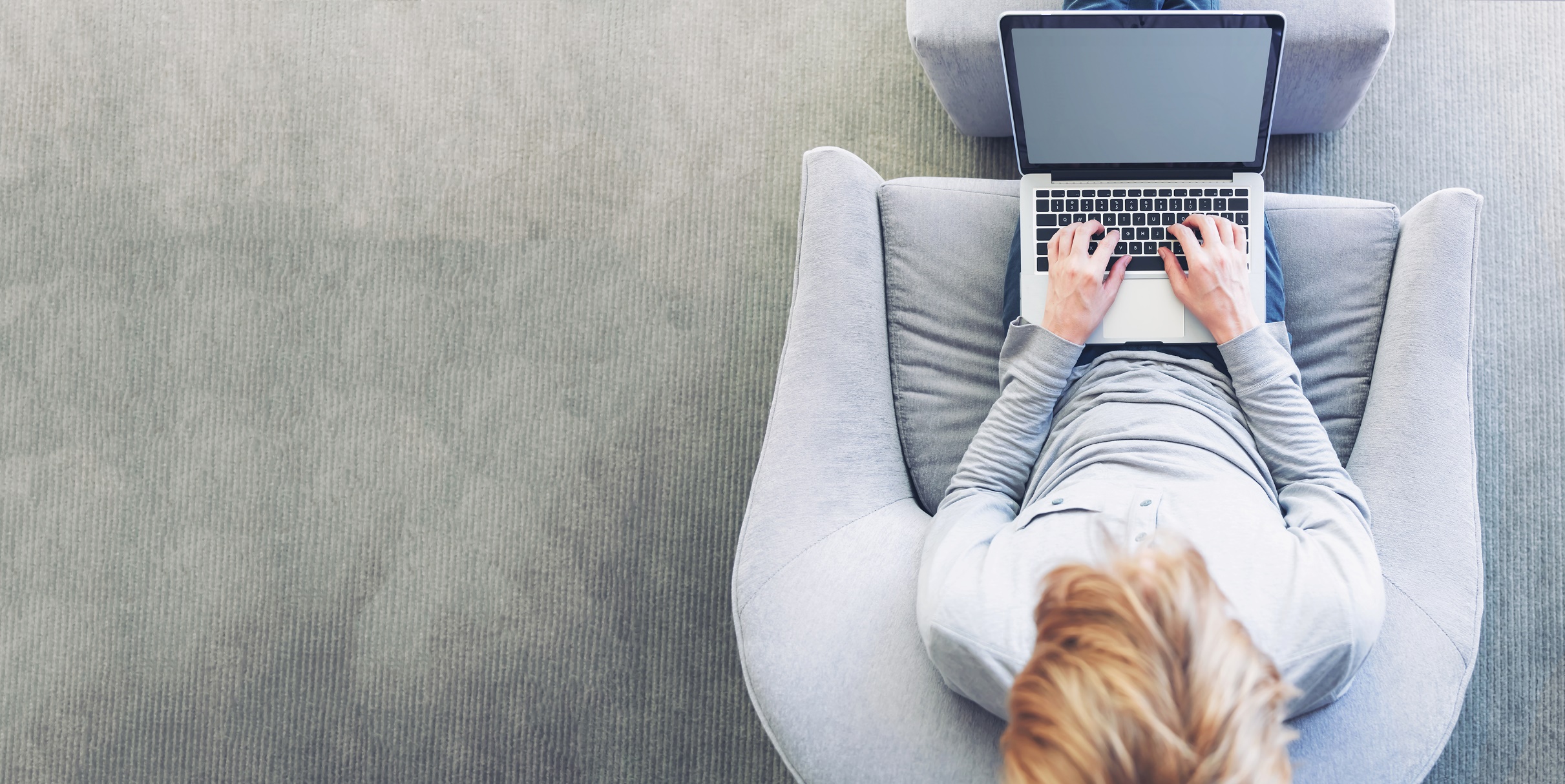 Monthly Residual Bonus
What is your goal?
*For training and illustration purposes only. Actual results may vary based upon many factors. Monthly residual based  on 150BV at all distributor and customers positions.
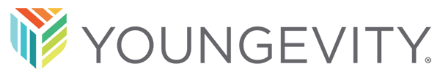 [Speaker Notes: Here’s an example of the monthly residual bonus.

This is another great place for a personal story or testimonial from your team.]
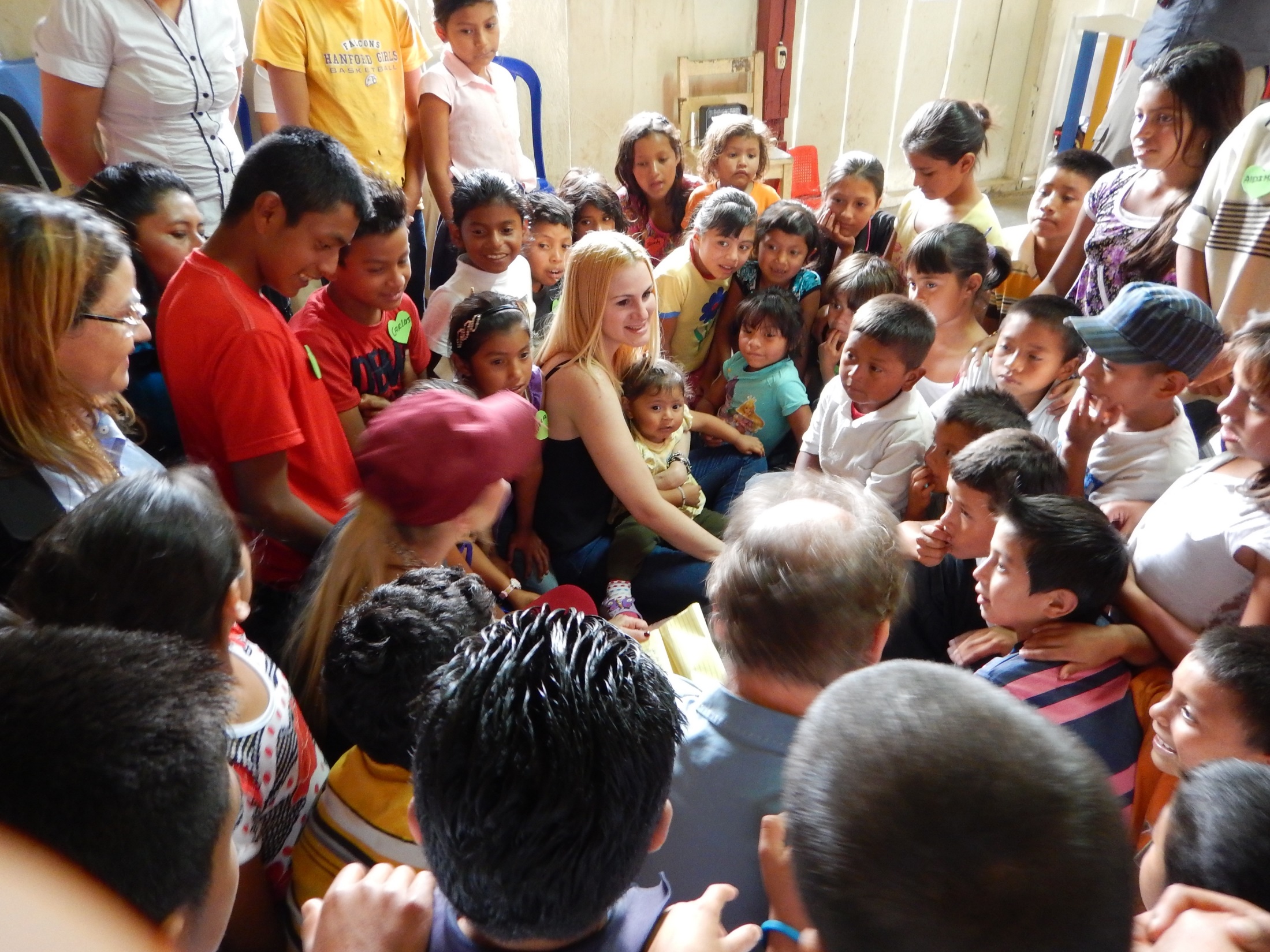 Be the Change Foundation
Products help fund foundation

Supports a number of charities worldwide

Random Acts of Kindness #RAK – You serve your community your way
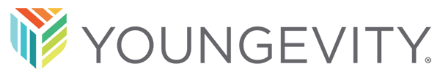 [Speaker Notes: But I have to tell you that what I really love about being a part of this company is the community.   WE help each other get better – and do better. For me, I’m always looking for ways to improve my quality of life – and the quality of life of my family and my community.
 
You saw the slide with coffee on it. Well that’s one of the products that helps fund our Be the Change foundation.
 
I love being a part of a company that gives back in so many ways. You can read more about this on my site too. I’m just so proud to be associated with this great foundation.]
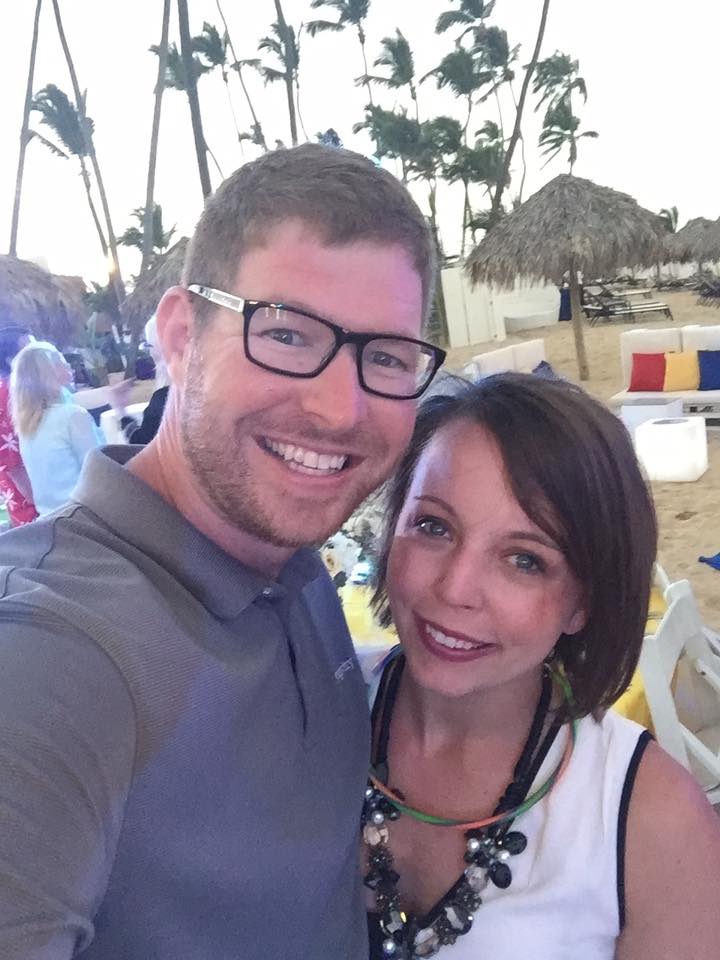 Youngevity 
Rewards
Pick your passion. Pick your rewards

You pick the rewards, you want!

Cash incentives

Once in a lifetime trips

Top Achiever’s Club
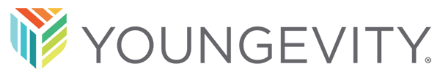 [Speaker Notes: And the other benefits of being a part of this community are the fun rewards and incentives you can earn – like amazing trips.]
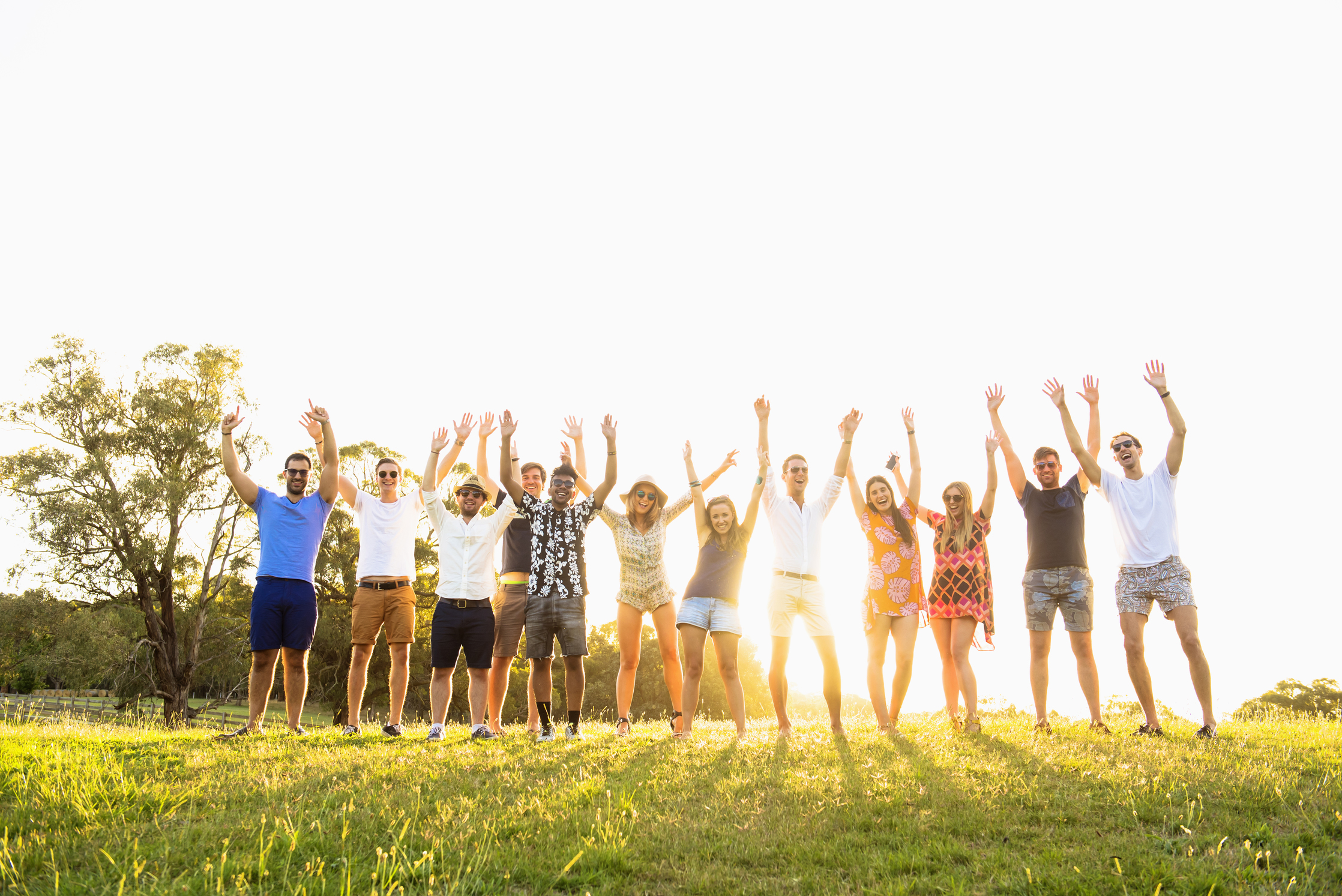 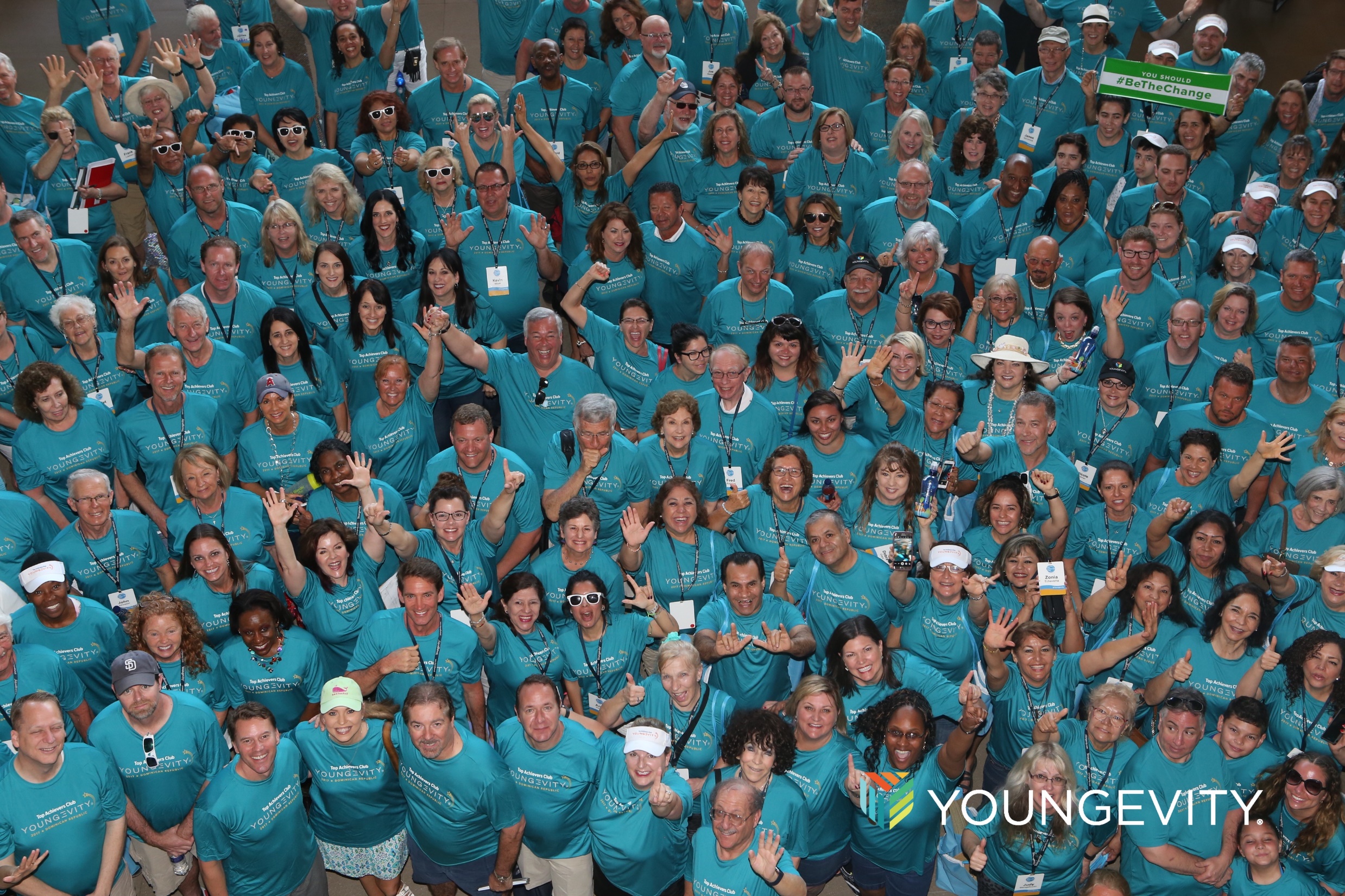 Youngevity is Your Path 
to Opportunity
We have the products and services that give you the best chance for success

Built on 20 years of success

A community to support you

Part of the New Economy

You decide if you want to earn a little extra income, or full time income

100% satisfaction guarantee
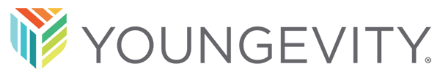 [Speaker Notes: Review key points and remind your audience how Youngevity has helped you]
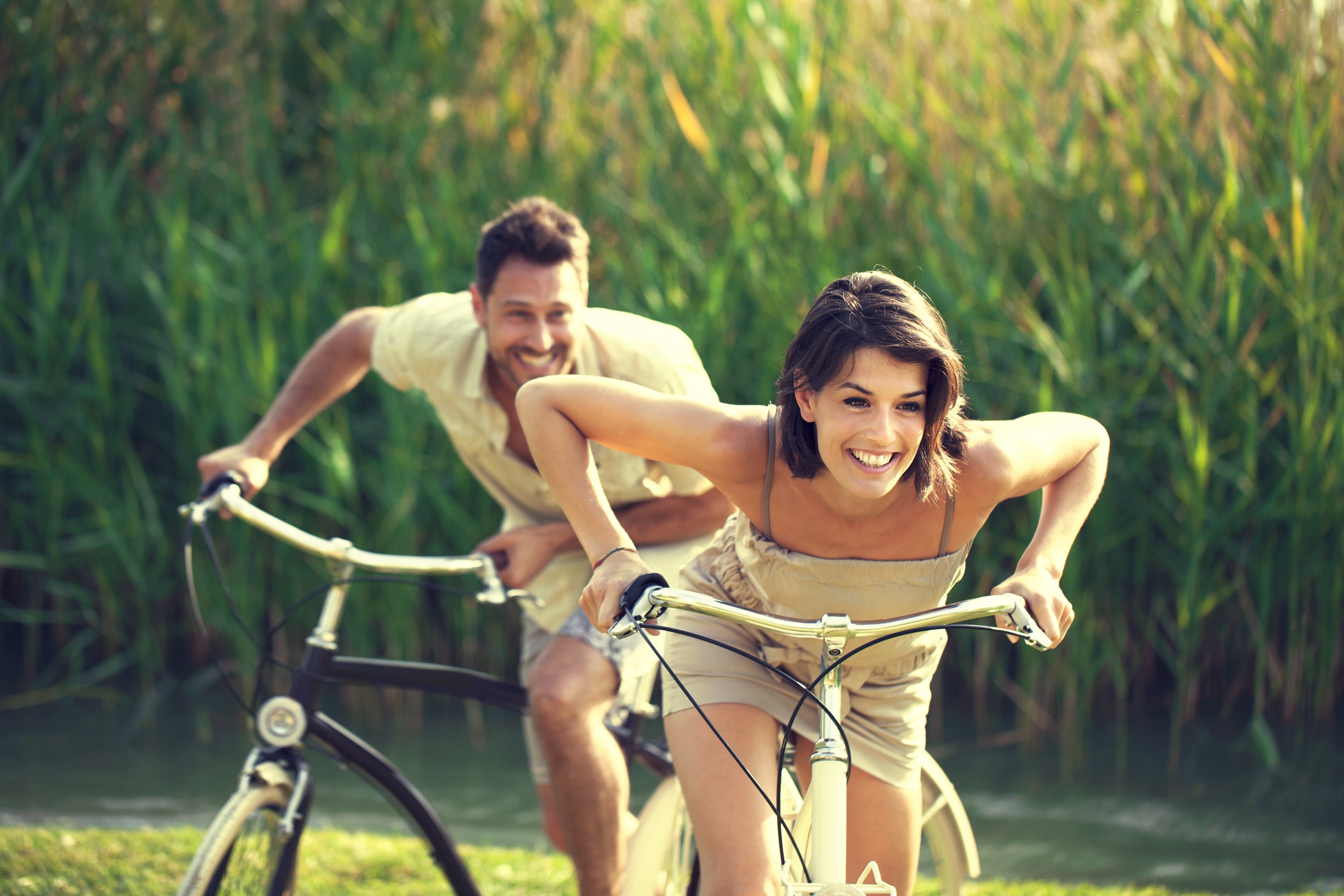 Ok! Let’s Get Started
Get the CEO or Product Pack that’s right for you.

Become a Youngevity Associate

Schedule some time with me so I can answer any questions
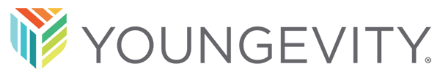 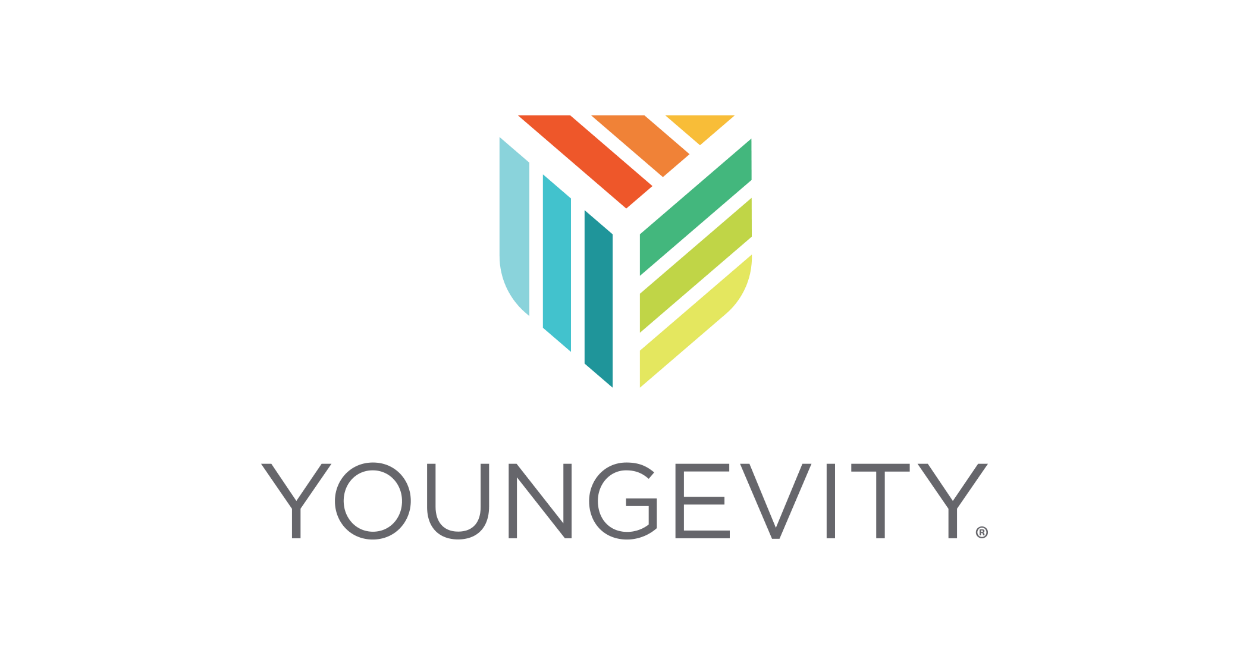 YOUR PATH TO BETTERMENT
V3.3 AUS/NZ
[Speaker Notes: NOTE FROM TRACY – Please delete the line below about ‘meeting in back’!


Thanks so much for your time.   I’ll meet you in the back :)]
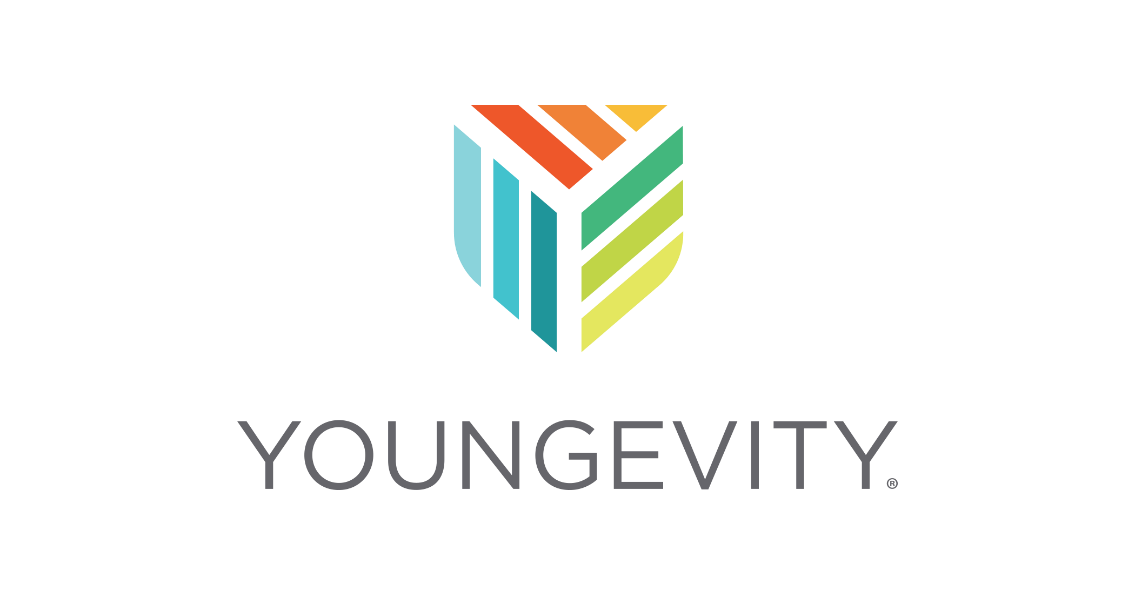 Food and dietary supplement products sold by Youngevity are intended to contribute to the daily diet and overall health and are not intended for use in the prevention, treatment, mitigation, or cure of any disease or health related condition. Individuals who have or suspect they have an illness or who wish to commence a diet or exercise program should consult an appropriately licensed health care practitioner for a medical history evaluation, diagnosis, treatment, and health recommendations. 
 
Youngevity prohibits its distributors from making income earning claims in association with the promotion of Youngevity business opportunities. Whether an individual who becomes a Youngevity distributor will earn more than he or she pays for the business opportunity depends on multiple independent and dependent variables that are impossible to predict, such as economic factors unique to each location where product sales are attempted and the sales talents of each individual distributor.
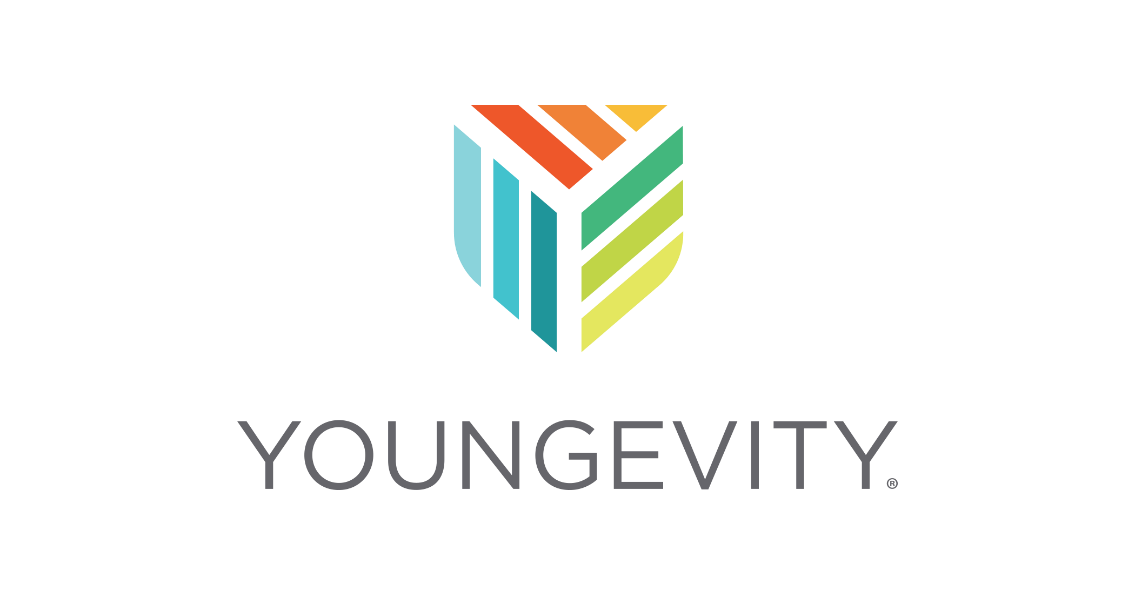 Optional slides
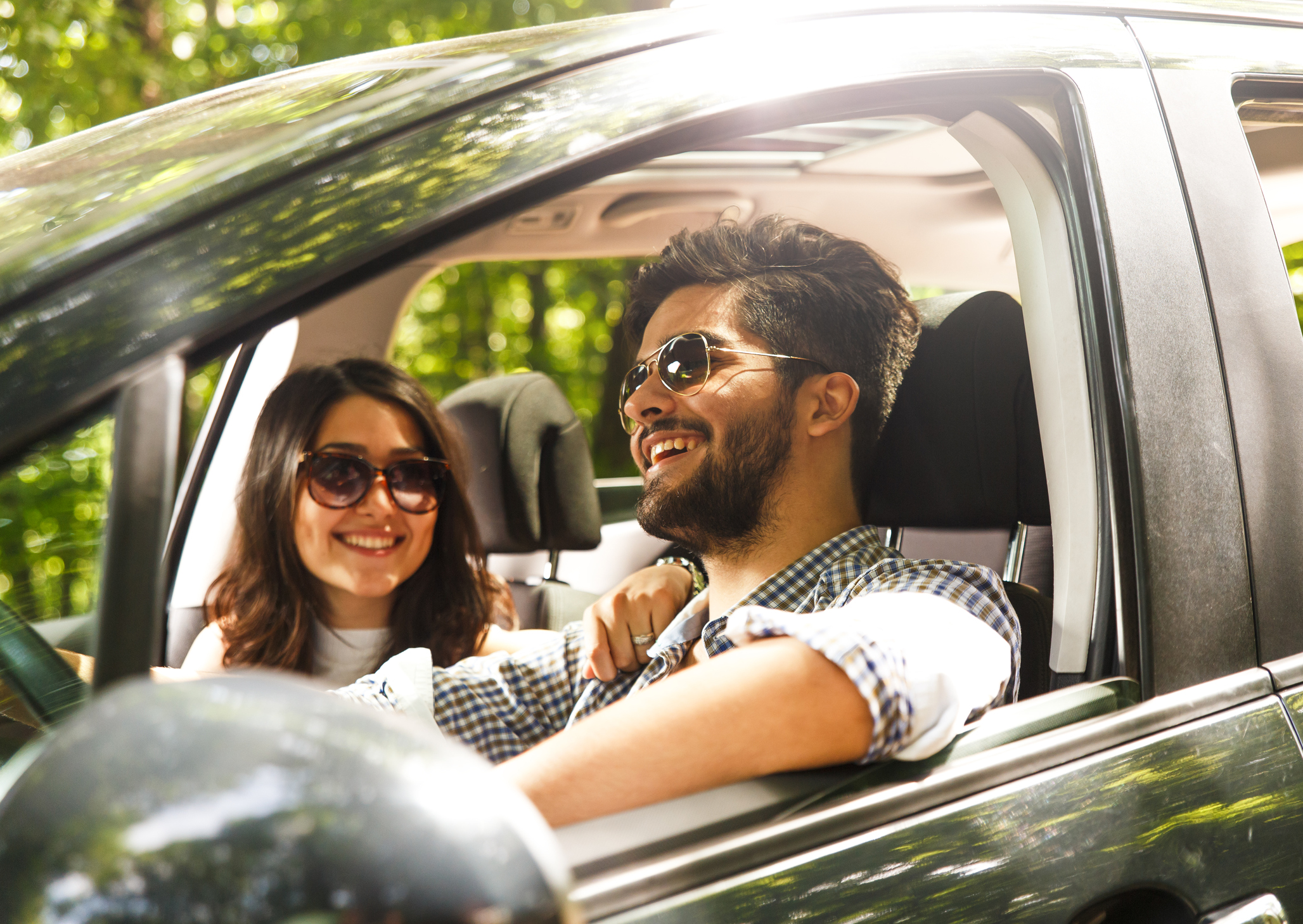 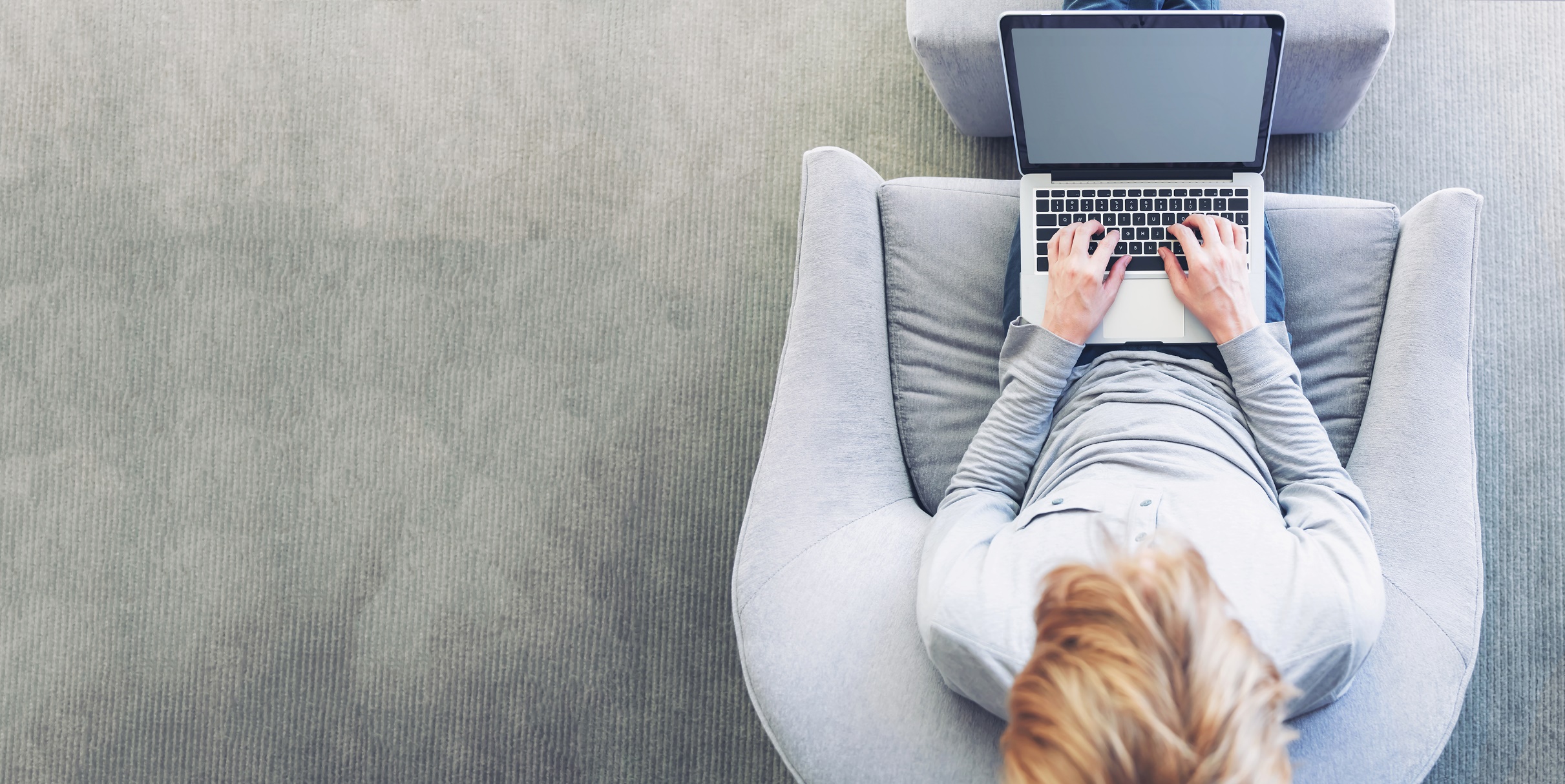 Residual Compensation
Example 1*
Commissions: $9,300 x 7% = $650
*Assumptions
$150 Average Order per month
5 Hours per week = 20 hours per month
7% Average commission
Commissions on 5 levels
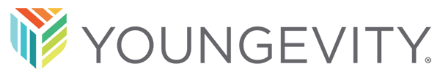 [Speaker Notes: Here’s an example of Residual Compensation

Be sure to explain:
LEVERAGE: The ability to be paid on the efforts of many

COMPOUNDING: The bigger your team get, the faster your commissions grow]
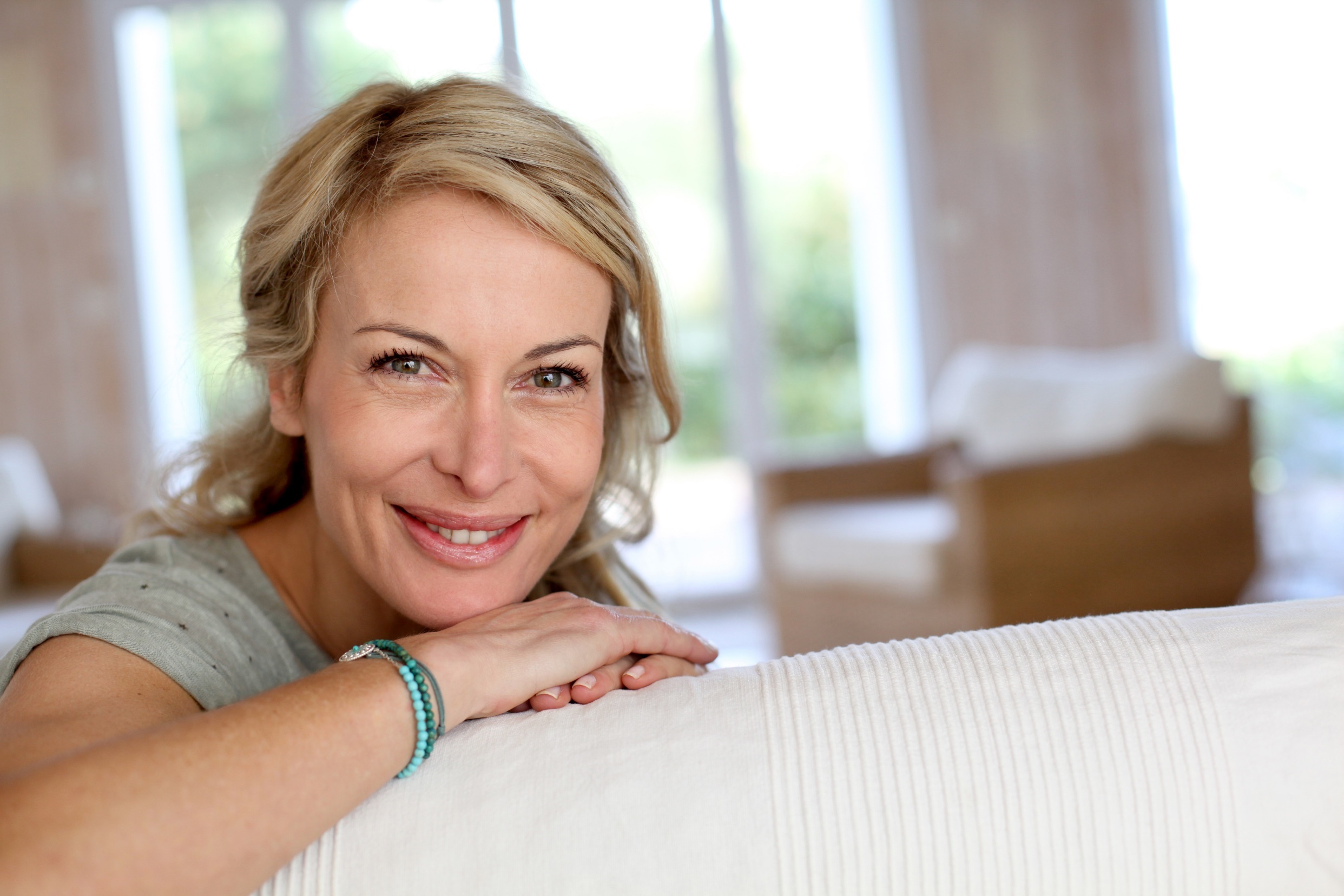 Residual Compensation
Example 2*
Commissions: $54,450 x 7% = $3,800
*Assumptions
$150 Average Order per month
5 Hours per week = 20 hours per month
7% Average commission
Commissions on 5 levels
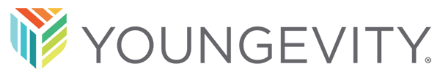 [Speaker Notes: Here’s an example of Residual Compensation

Be sure to mention that in this example:
  1. Personal effort up 50%
  2. Reps and commissions both up nearly 600%!!!]
The Gig Economy
In the Gig Economy traditional “Corporate” long term jobs are vanishing

But short and flexible opportunities are growing

Currently 1 out of 3 of us work as part of the Gig Economy

By 2020 half of all of us will work as a part of the Gig Economy
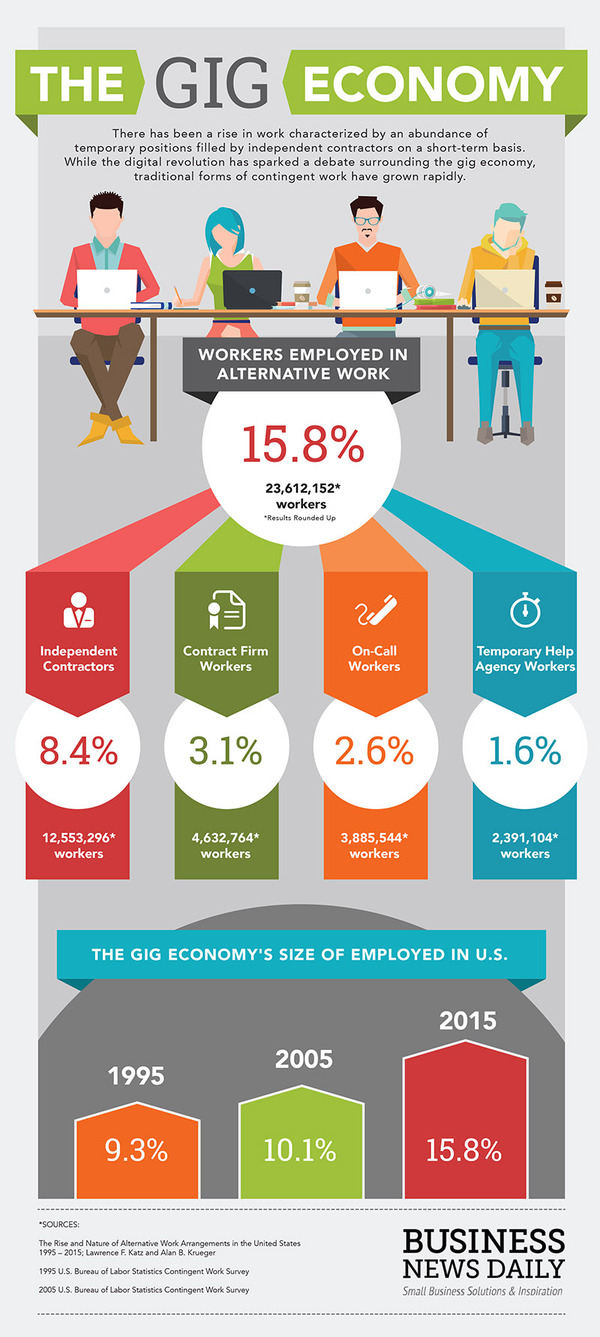 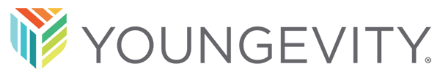 [Speaker Notes: If you want to add this optional slide we suggest you add it around slide 4 or 5]
Spa & Beauty
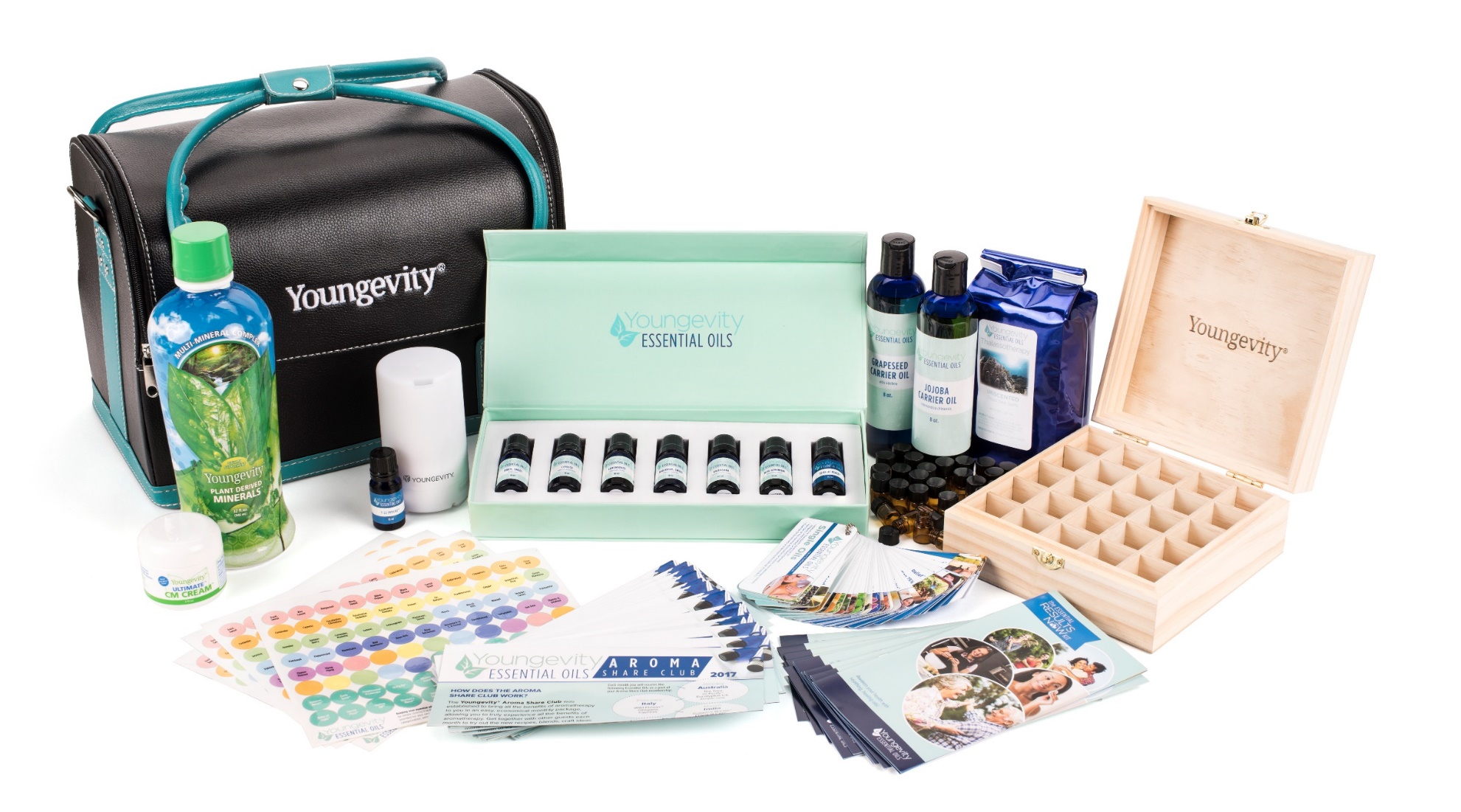 Essential Oils CEO Mega Pak
Jewellery
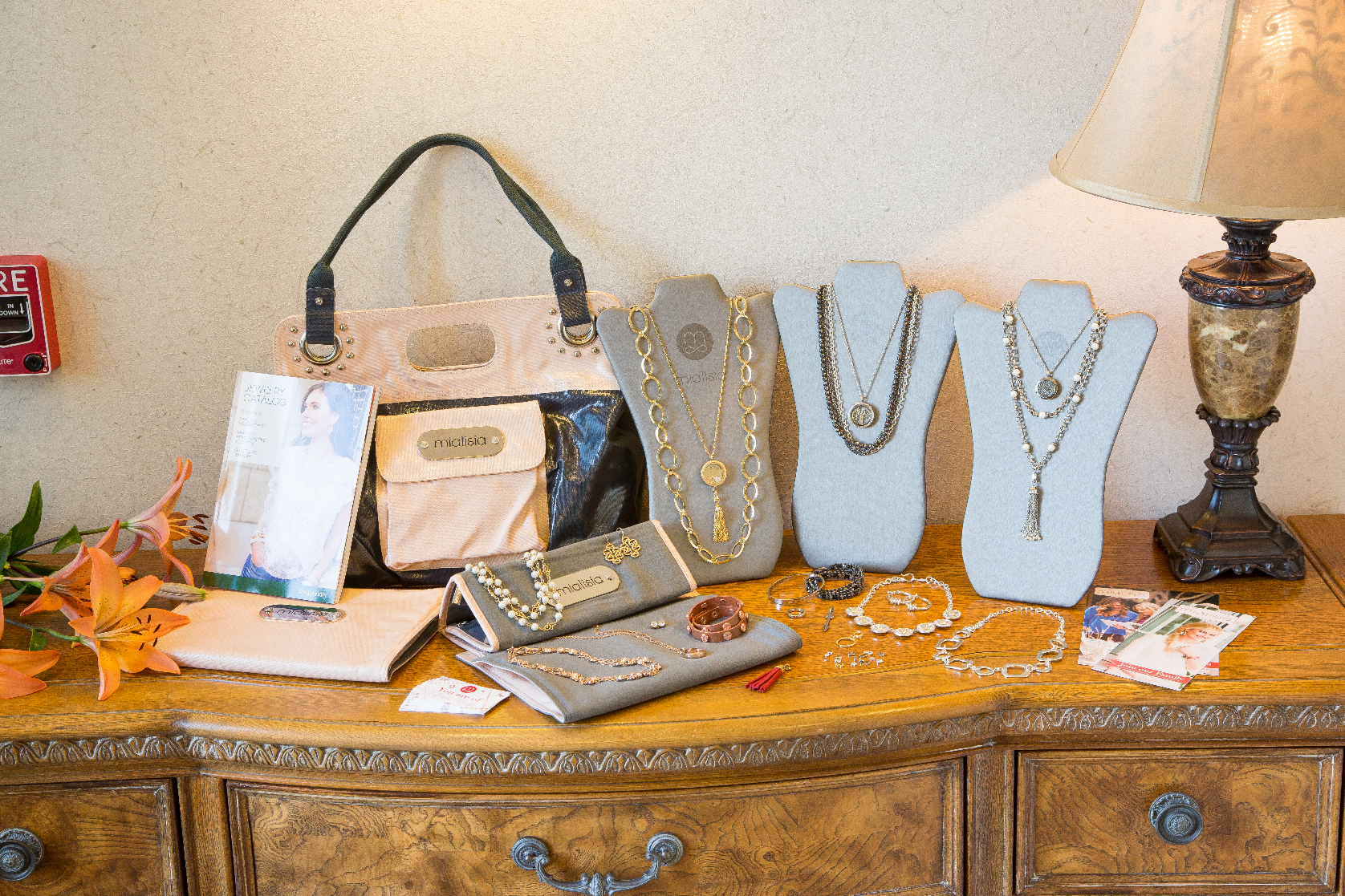 Mialisia CEO Mega Pack